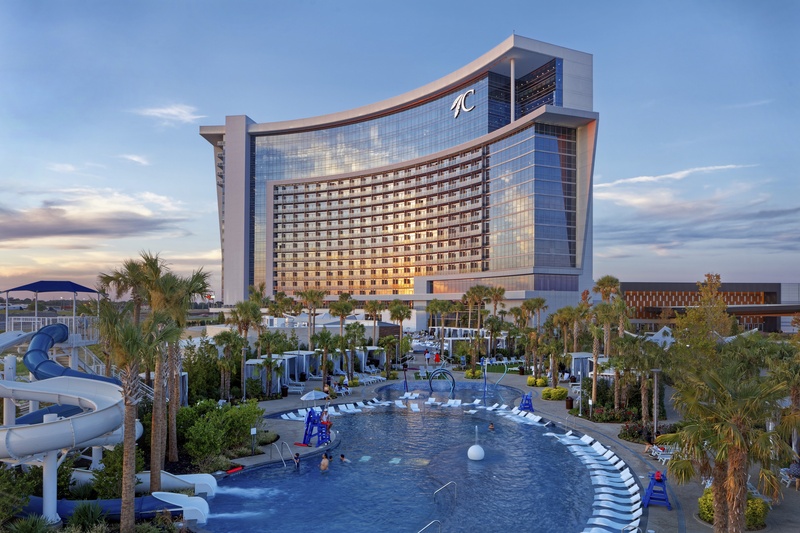 28th Annual Conference
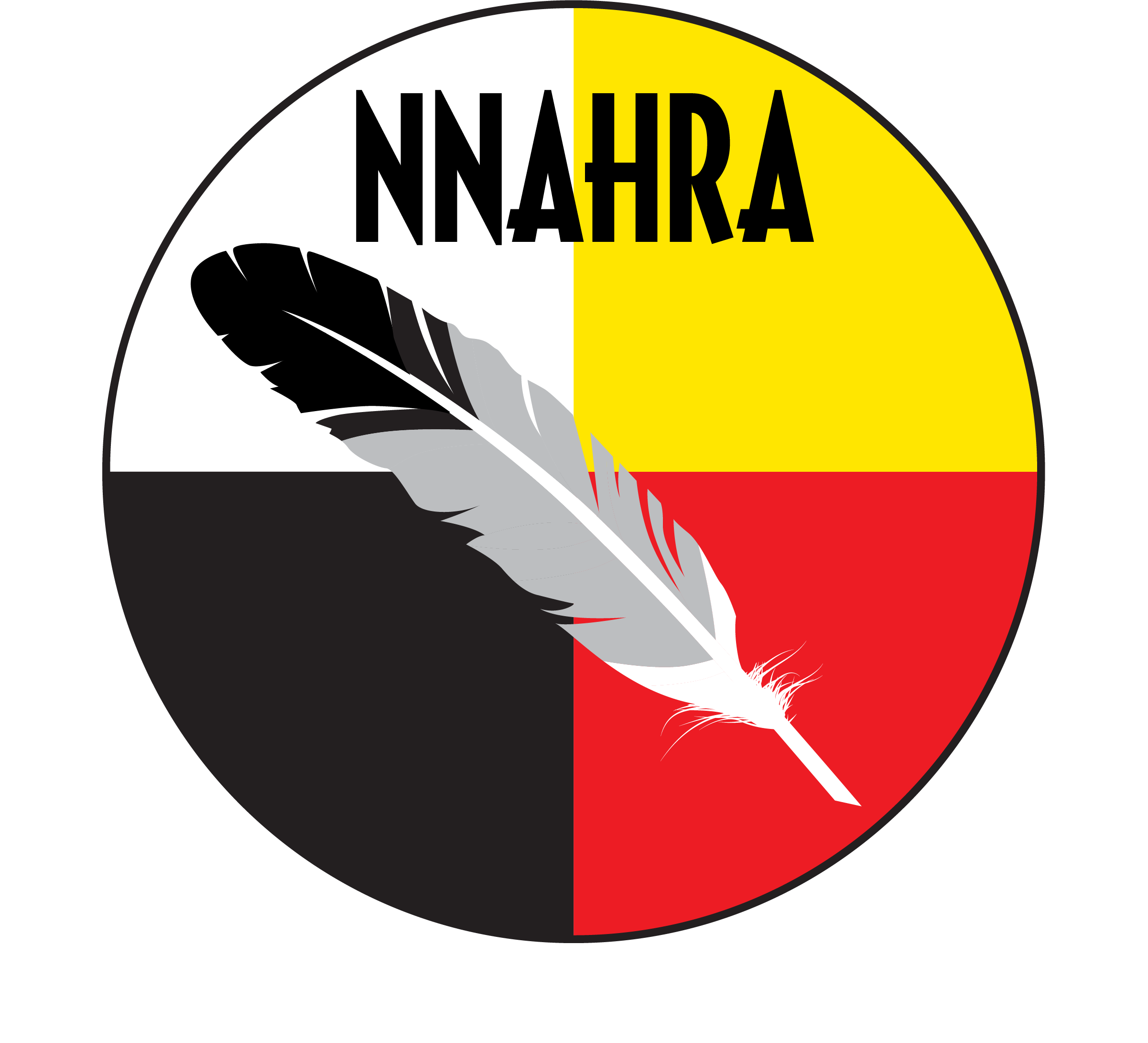 September 23-25, 2024
Durant, Oklahoma
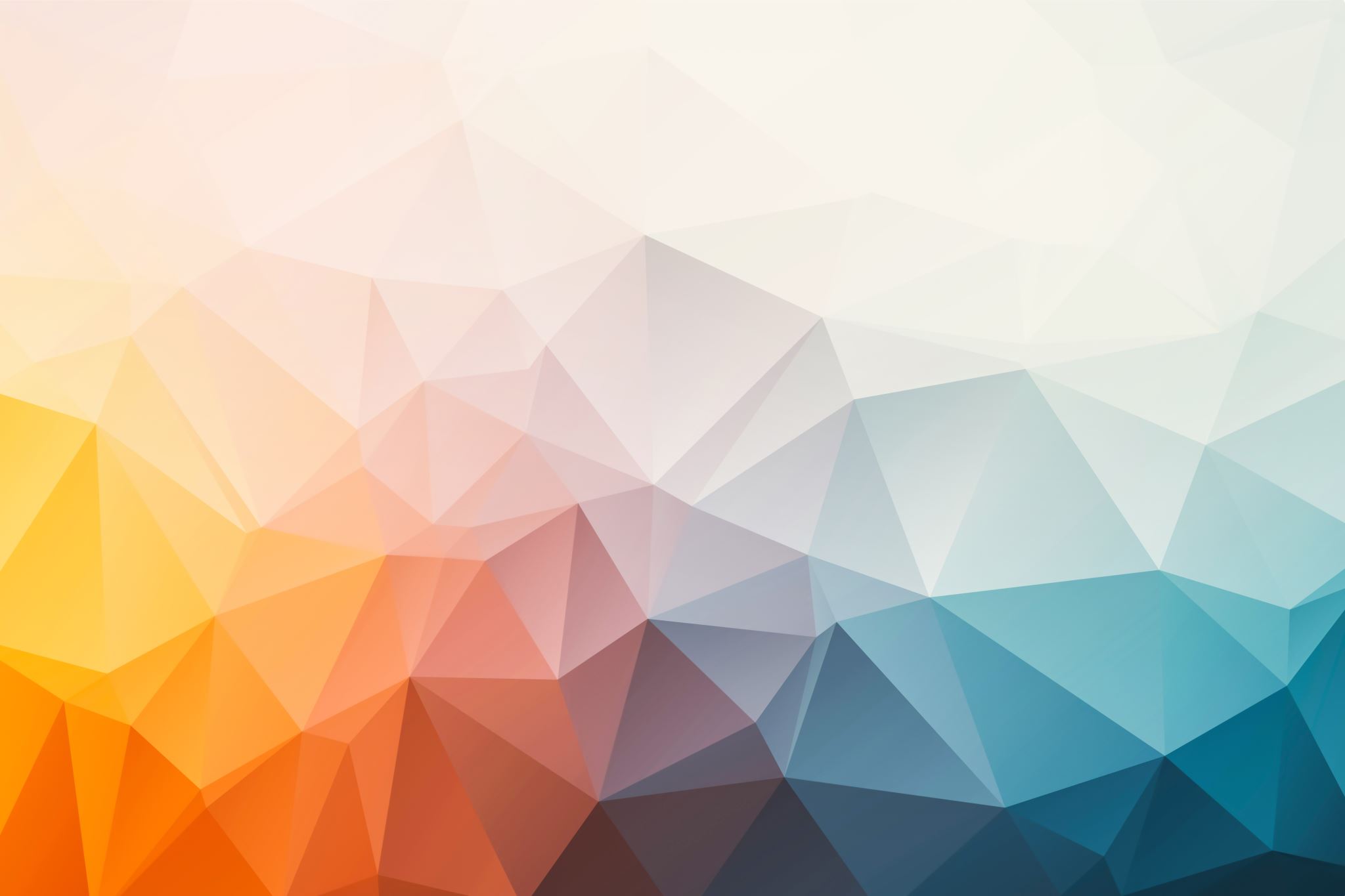 Cultivating Connections to Improve the Workplace
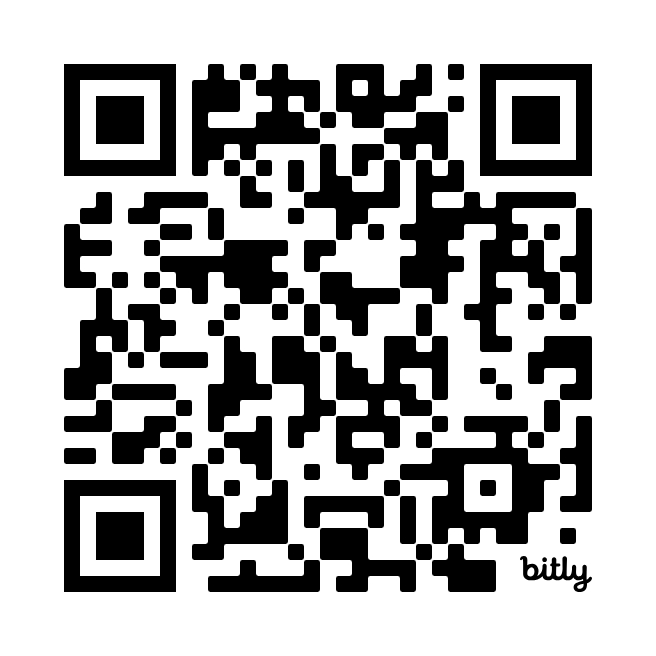 (And the business bottom line)
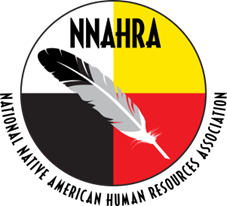 Presented by Niki Ramirez for the NNAHRA Annual Conference 2024
© 2024 HR Answers LLC
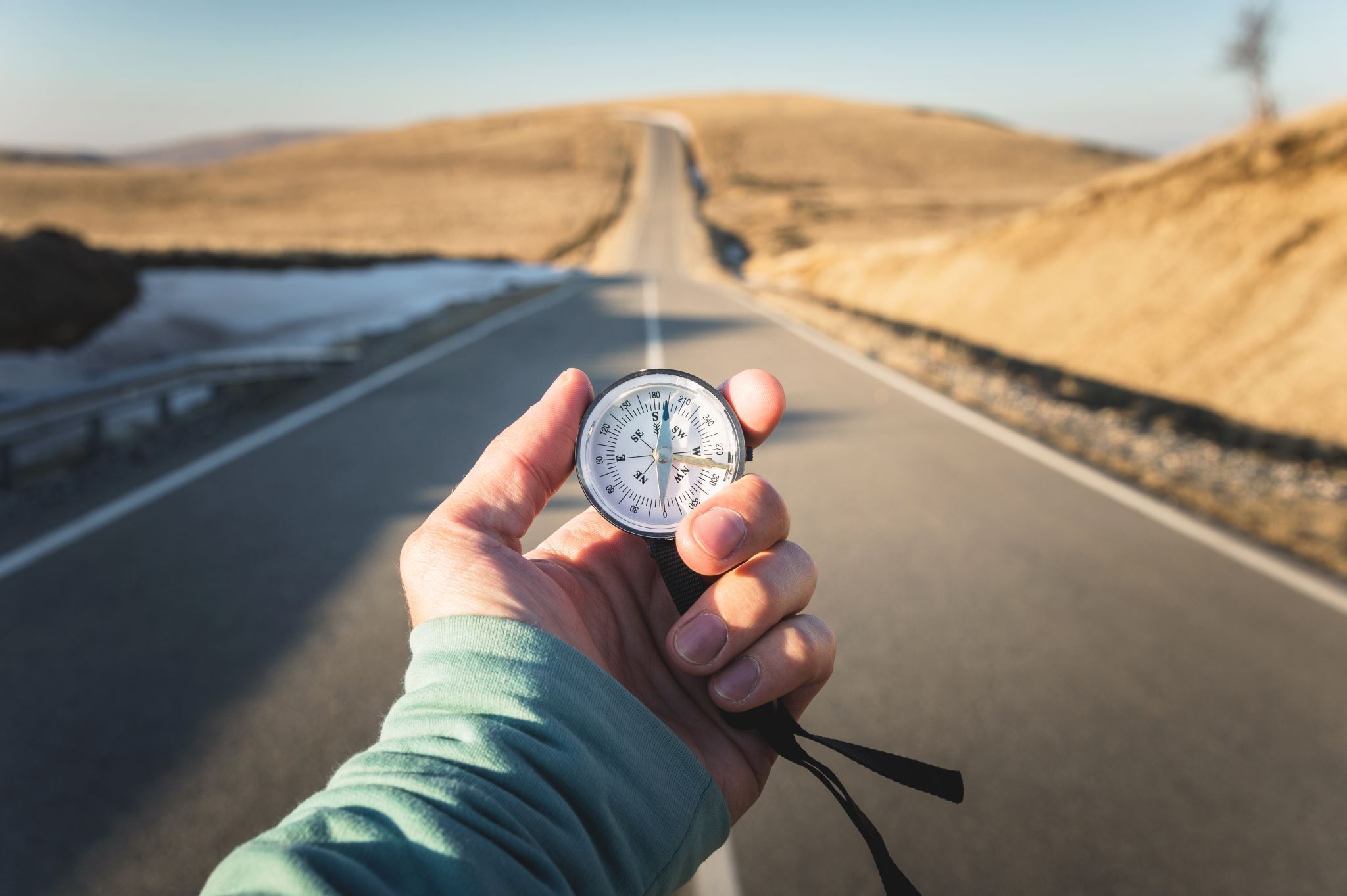 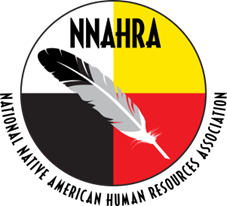 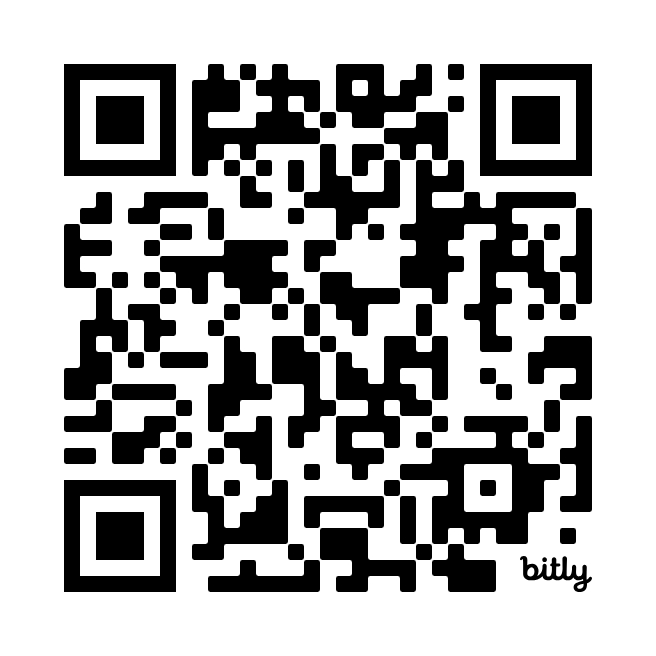 What We’ll Cover Today:
What do Connection & Connectedness mean at work?
What are the benefits of cultivating a deeply connected workplace culture? 
What is the role of communication in social connection at work? 
How does connection facilitate Inclusion, Belonging, and Psychological Safety at work? 
What questions should I be asking to gauge connection in my workplace? 
What does HR need to do to lay the groundwork?
© 2024 HR Answers LLC
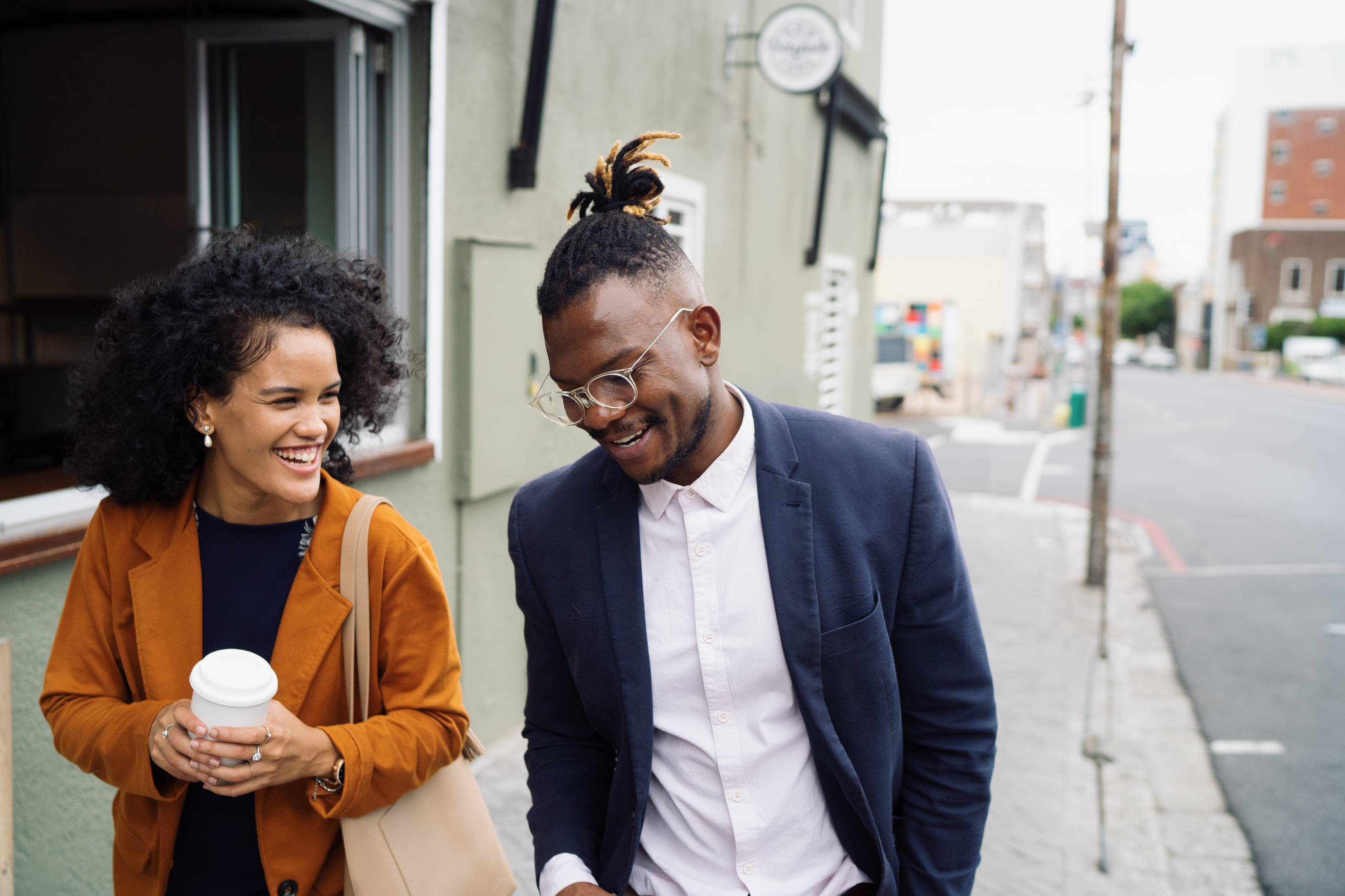 Connection: A Workplace Definition
The bonds we form with others at work that allow us to build trust, feel seen and valued.
© 2024 HR Answers LLC
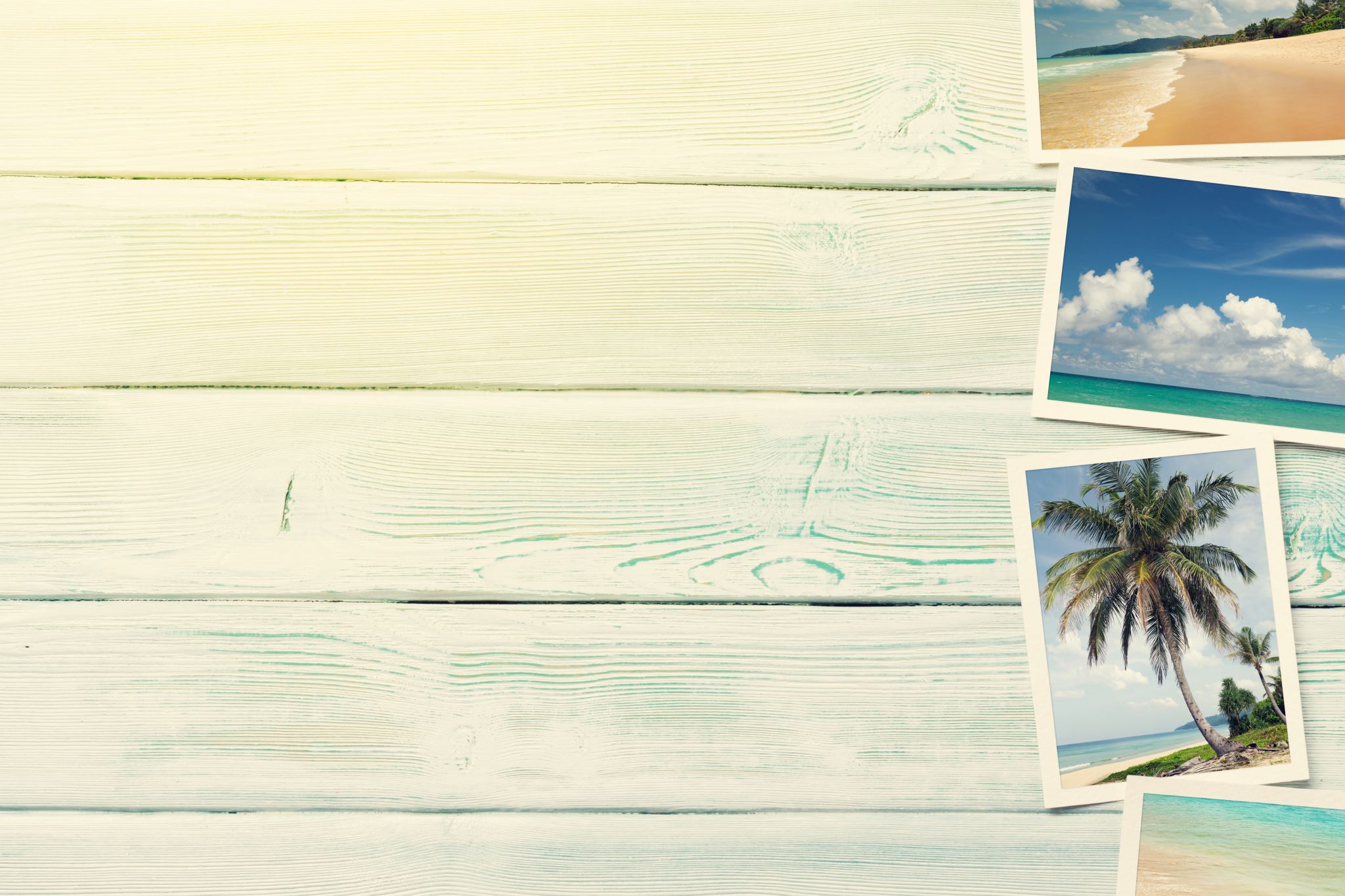 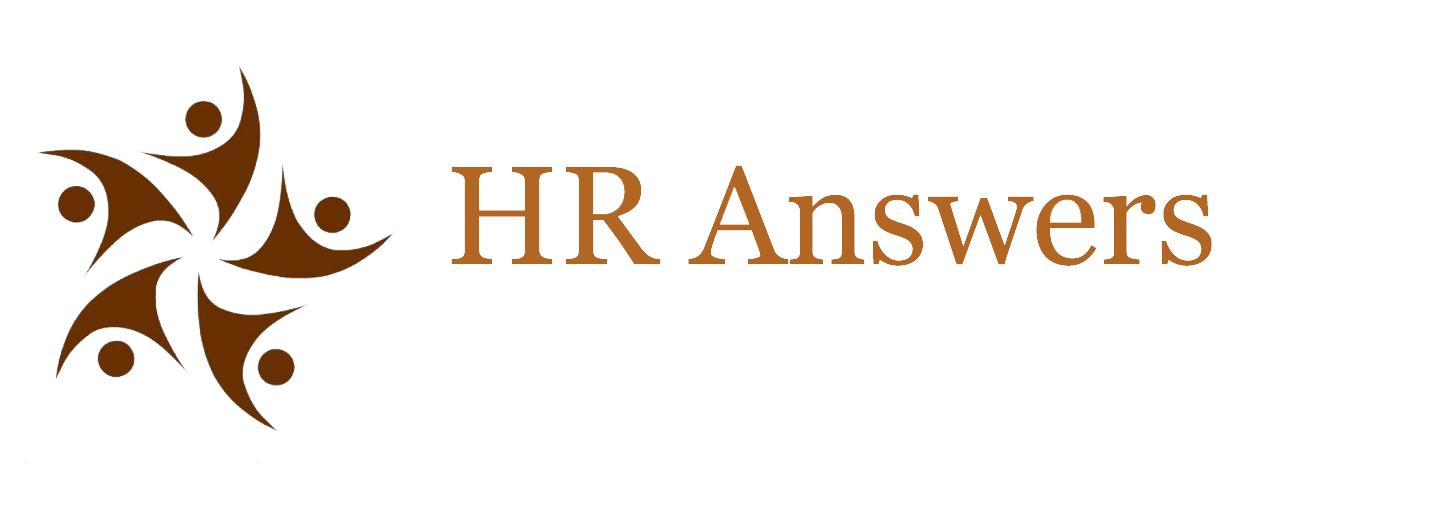 Activity: Look at this!!
Grab your phone. 
Open your photo album. 
Pick a photo that makes you HAPPY! 
For 1-Minute: Share with a neighbor: who is in the photo, what’s happening, why is it meaningful to you?
© 2024 HR Answers LLC
[Speaker Notes: Connect through stories]
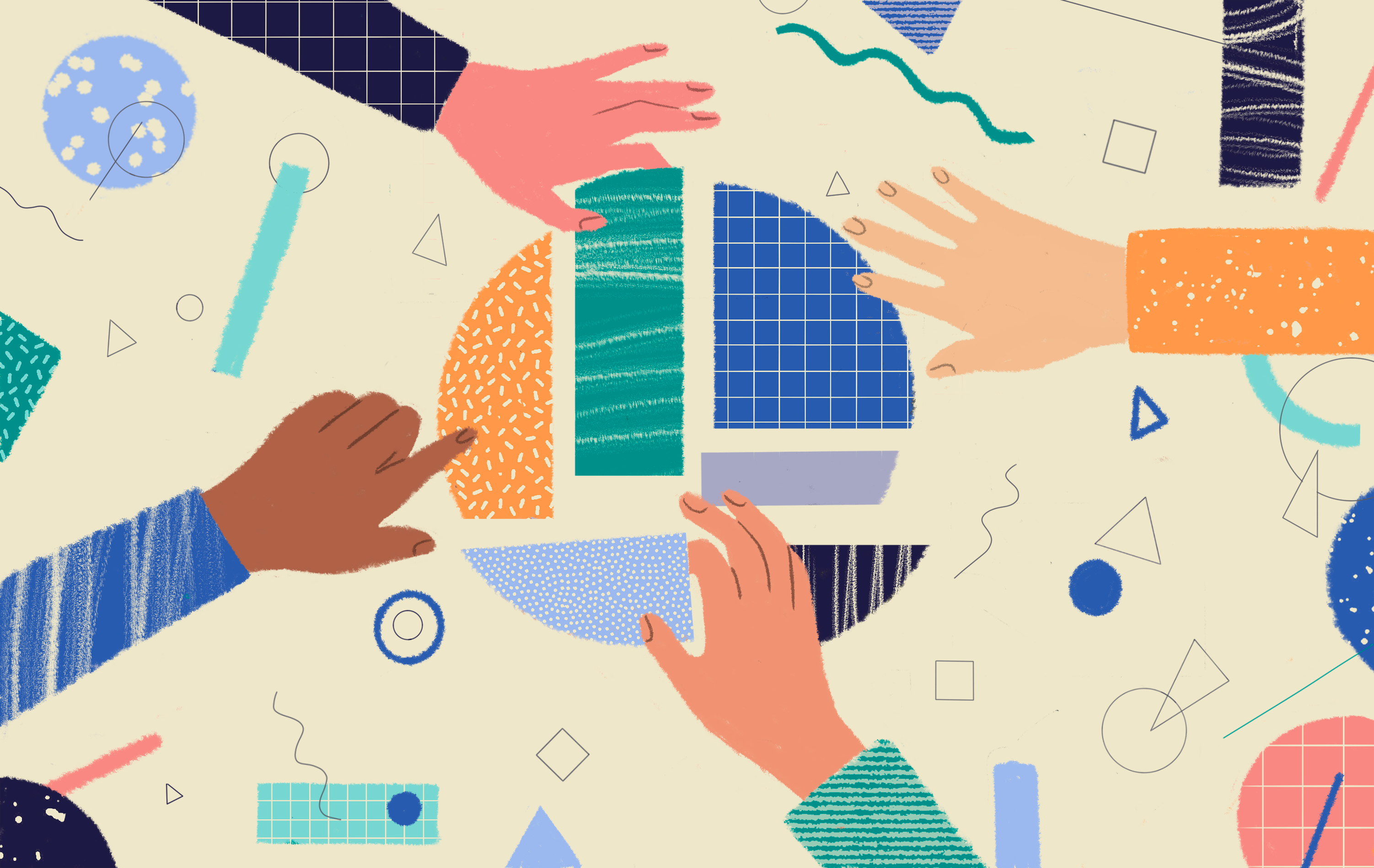 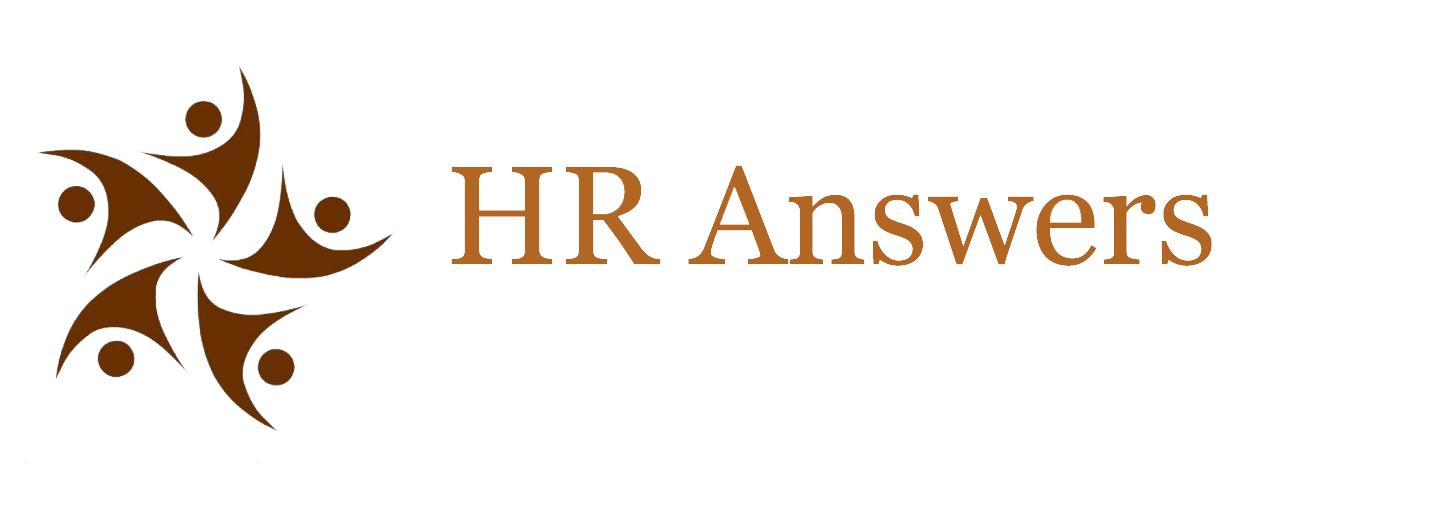 In Psychology: Connectedness
“The sense of belonging and relatedness that people experience in their interactions with others.”
© 2024 HR Answers LLC
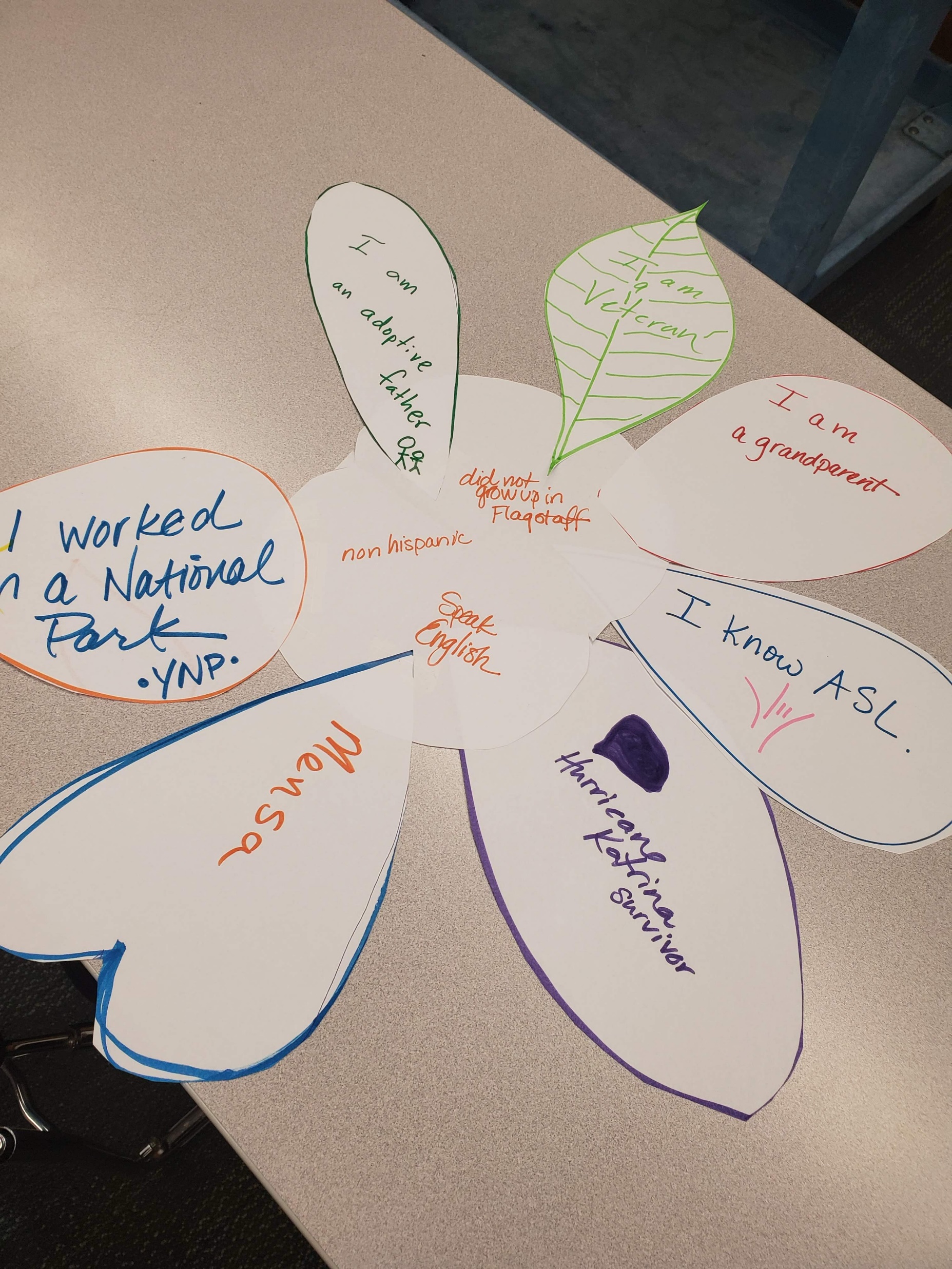 Activity Idea: Unique & Different, All at Once
Part 1: Each participant creates their own unique flower. On each petal they list a unique thing about themselves. Share around the group. (Make flower, 5 mins; share 1-2 mins per person)
Part 2: Then, make a team flower! Fill the petals with things that you all have in common. (10 mins)
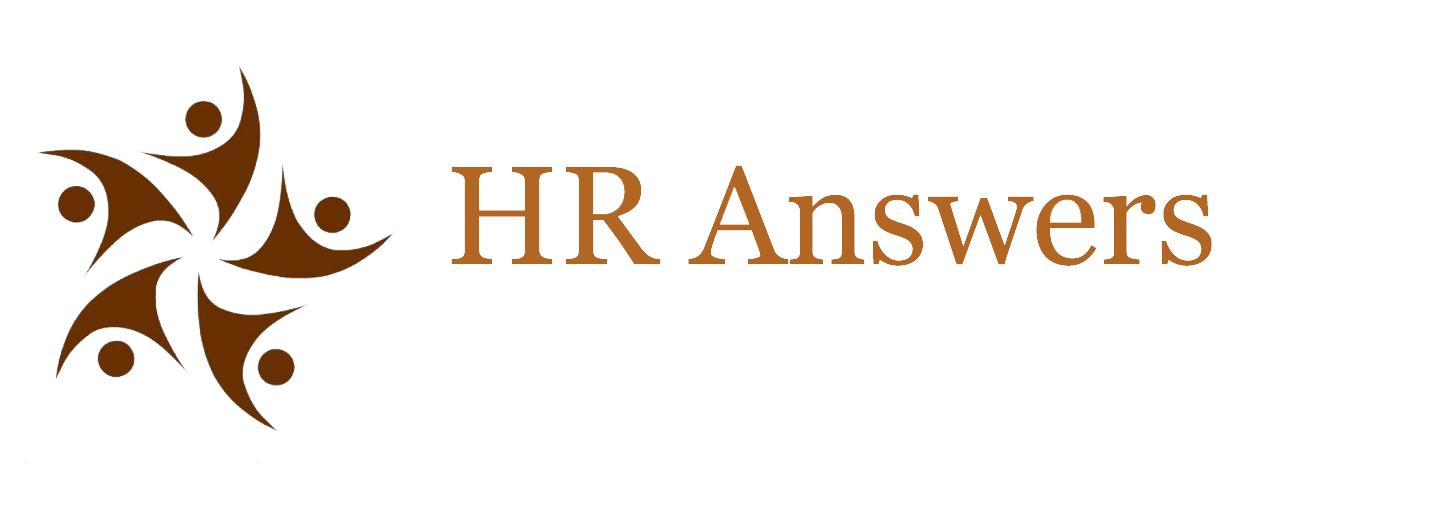 © 2024 HR Answers LLC
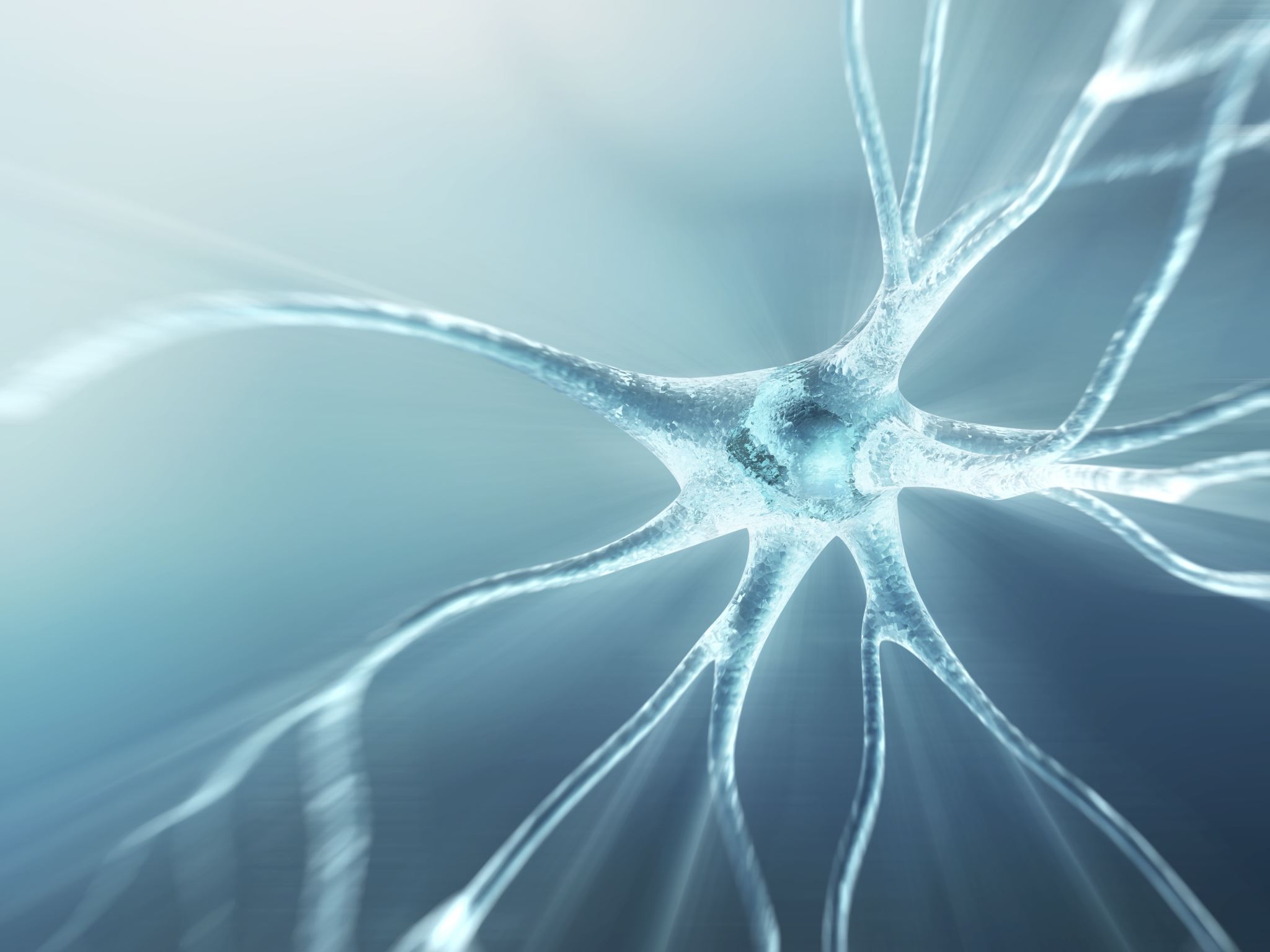 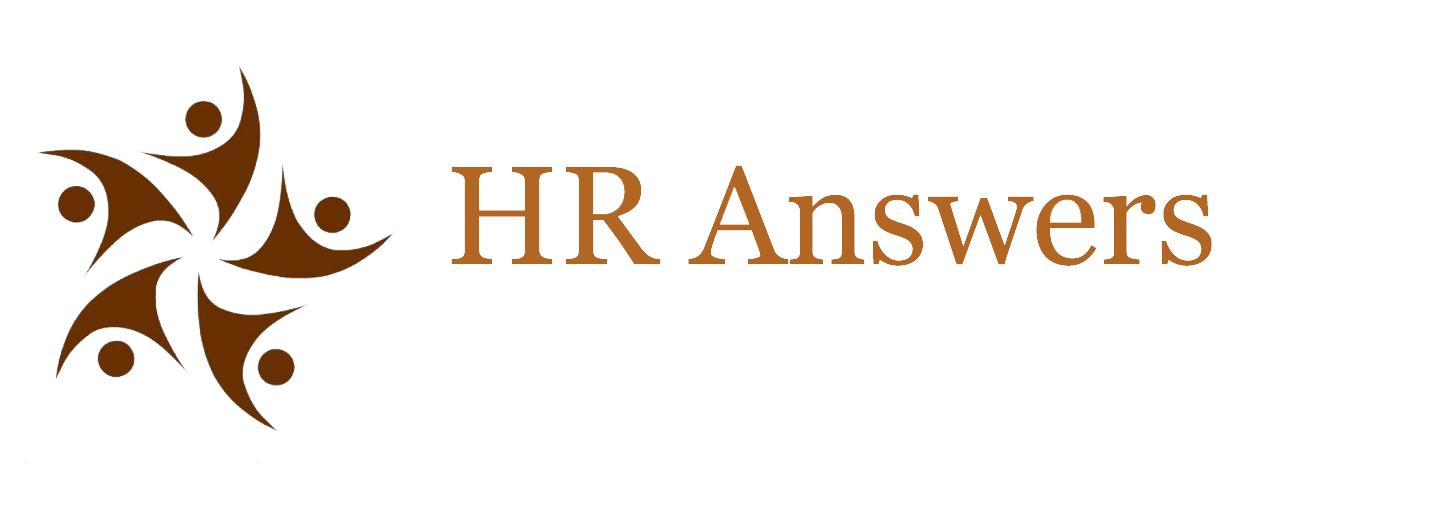 POP QUIZ:  What is it called when people work together and create something more valuable and larger than they could create on their own?
© 2024 HR Answers LLC
[Speaker Notes: Synergy is what is created when people work together to create something valuable, and it's based on the idea that working as a team is more effective than working alone. Effective connections and communication are key to building synergy.]
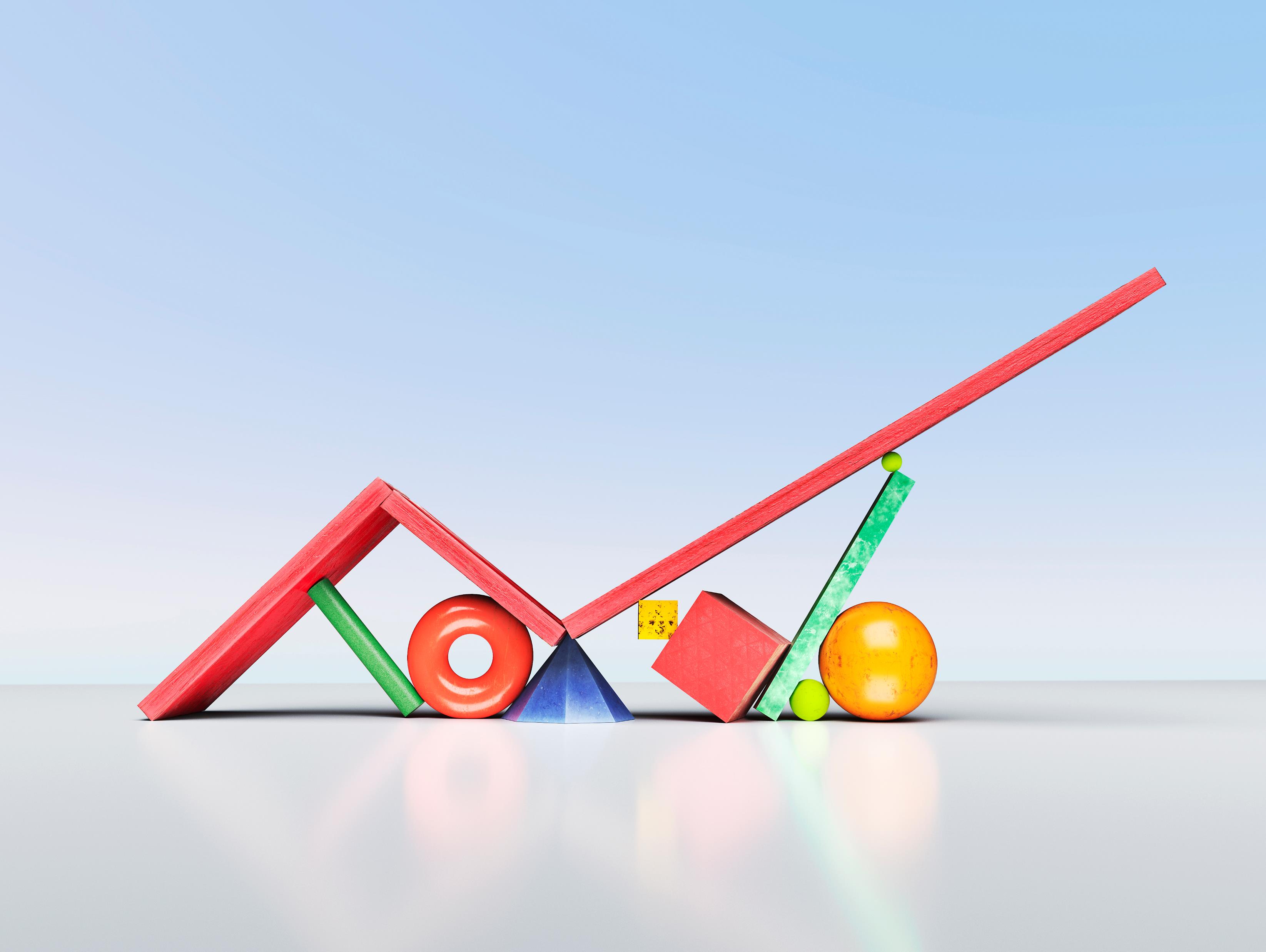 Benefits of Connection in the Workplace
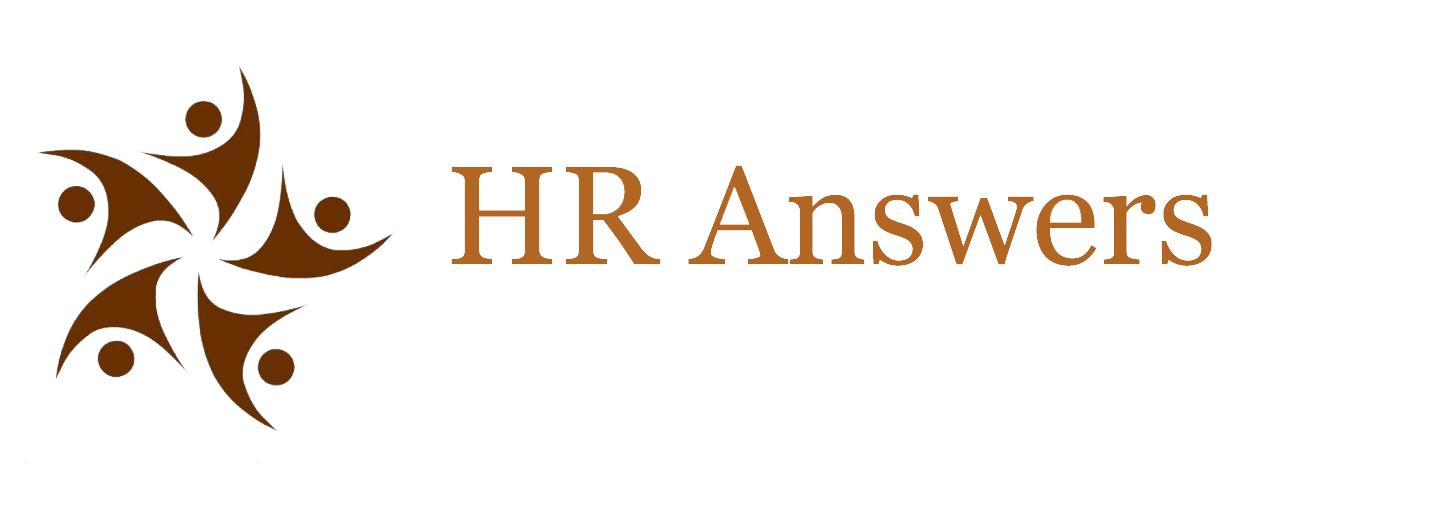 © 2024 HR Answers LLC
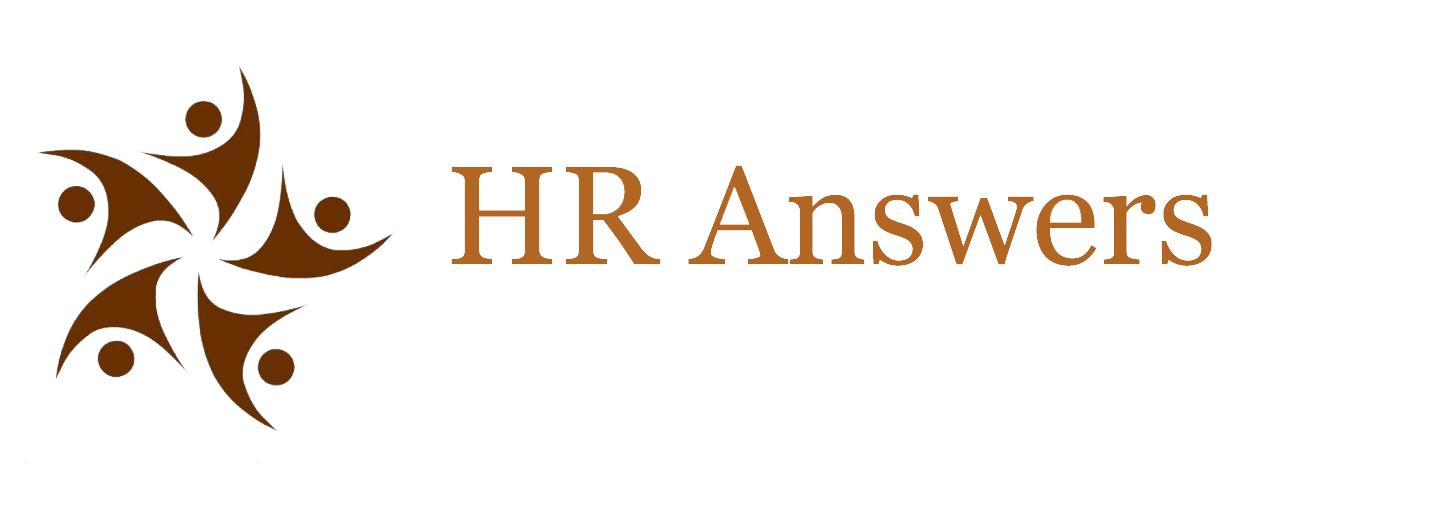 Let’s cut to the chase!
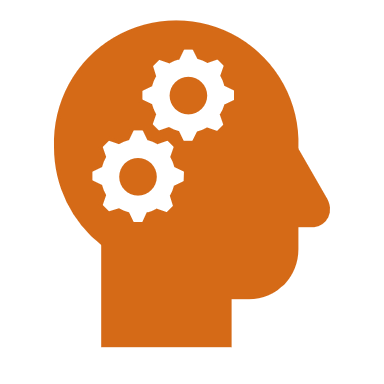 Think About It: With these definitions in mind, what do you think the benefits of workplace connection are? 
Now, SHARE!
© 2024 HR Answers LLC
#1 Benefit of Genuine Connection:
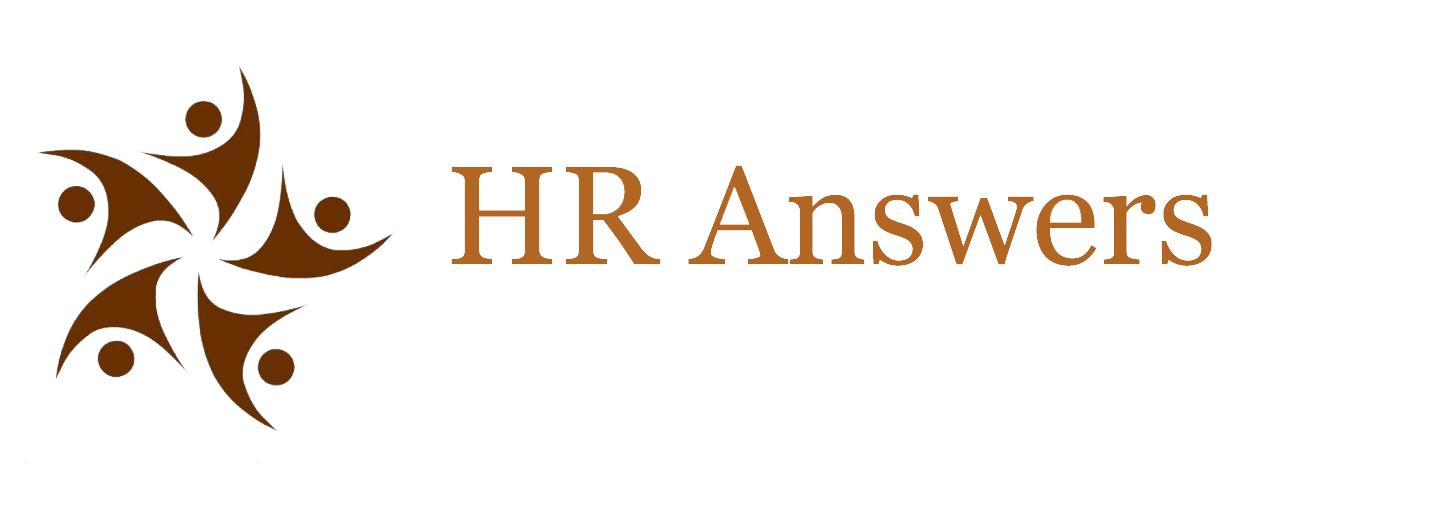 © 2024 HR Answers LLC
[Speaker Notes: Doing more work with the SAME labor cost. Ummmm. That’s a solid enough bottom-line impact to just dive right in!]
Additional Workplace Benefits of Strong Connections:
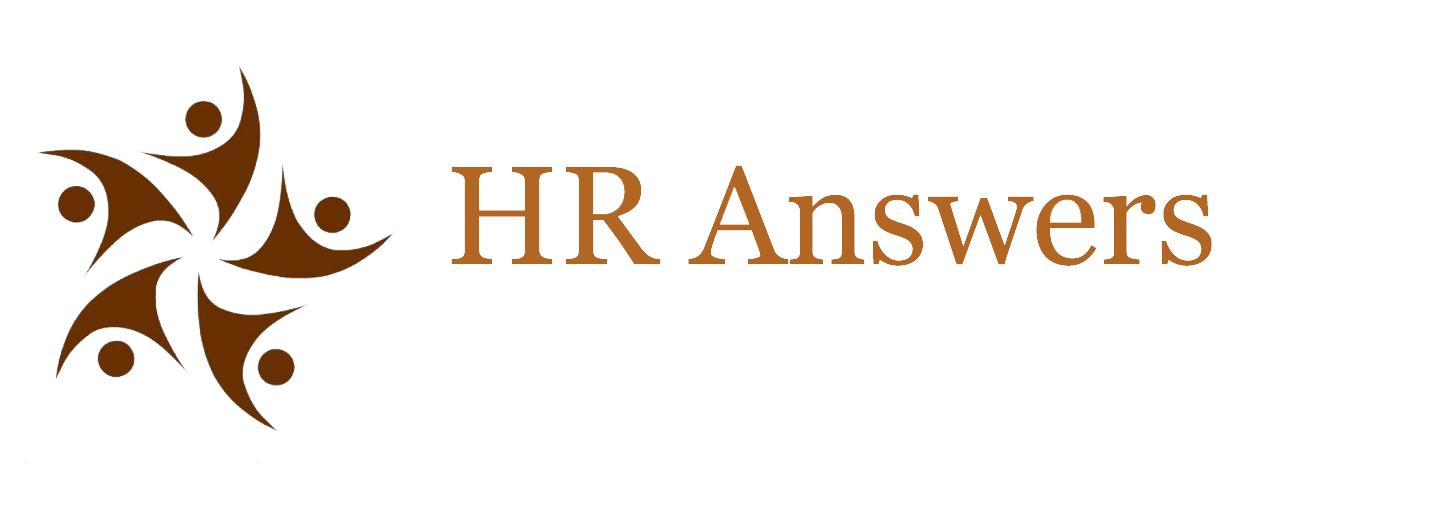 © 2024 HR Answers LLC
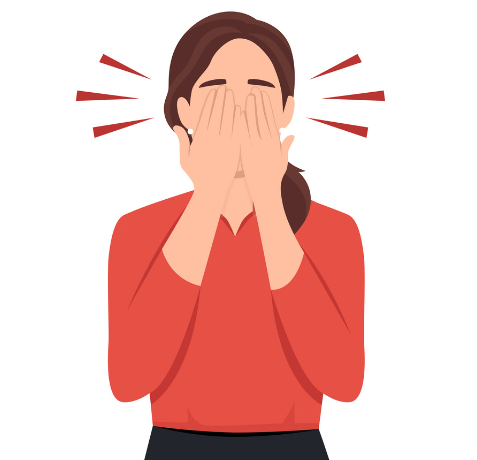 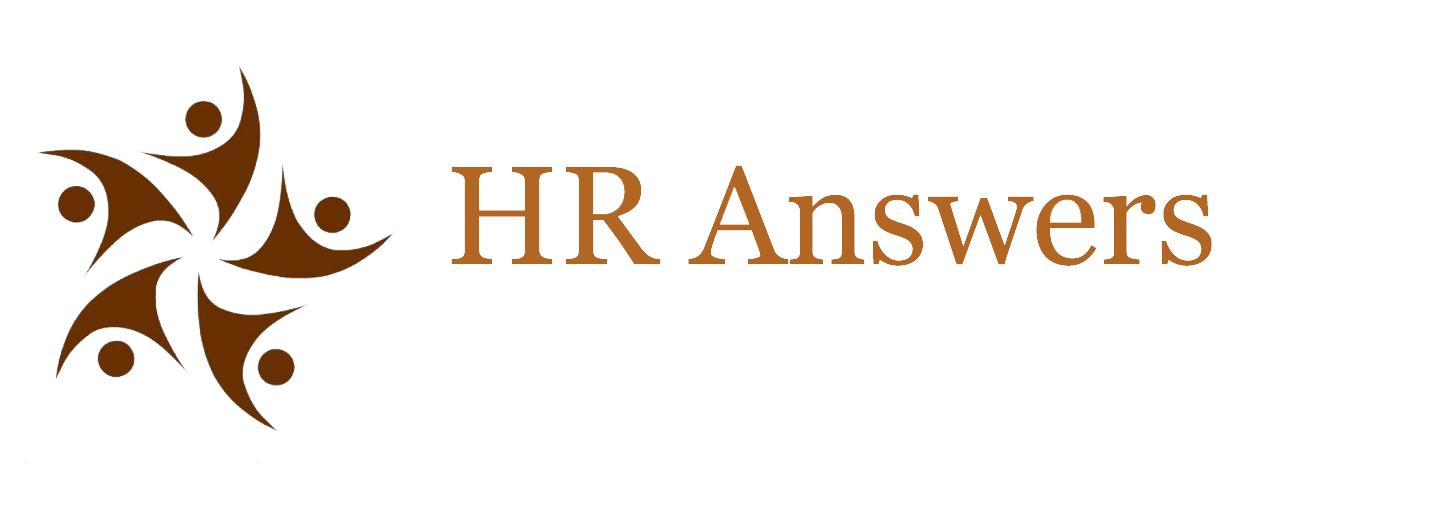 42% of Turnover is Preventable
The signs and symptoms are often ignored by business leaders (Gallup).  

[Full-time employee, making minimum wage costs ~ $14,000+ to replace]
© 2024 HR Answers LLC
[Speaker Notes: The most recent Gallup Report on Engagement estimates that organizations with high engagement enjoy a reduction in turnover of close to 60%.  That is HUGE. 

42% of Turnover is Preventable but often IGNORED by business leaders. 

When adding direct and indirect costs … The bottom line, out the door cost to replace an employee ranges from one-half to two times their annual salary/earnings.]
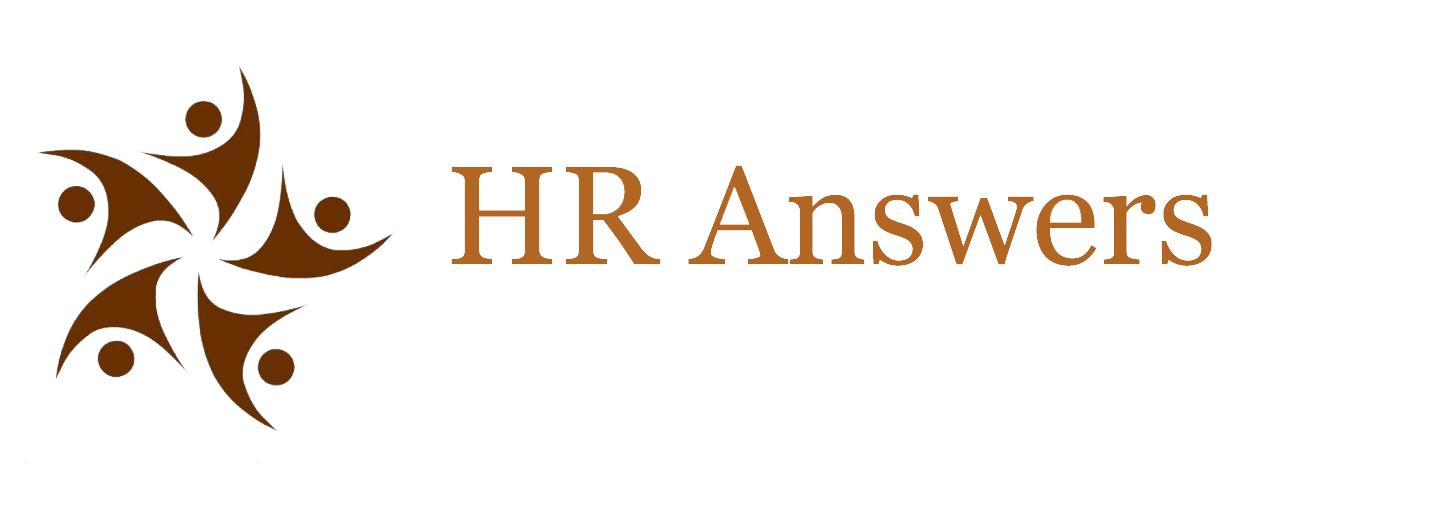 Connection & Engagement Lead to 10% Increase in Customer Satisfaction (Gallup)
© 2024 HR Answers LLC
[Speaker Notes: A 10% increase in client satisfaction means more repeat sales, new clients, successful referrals, and profits!]
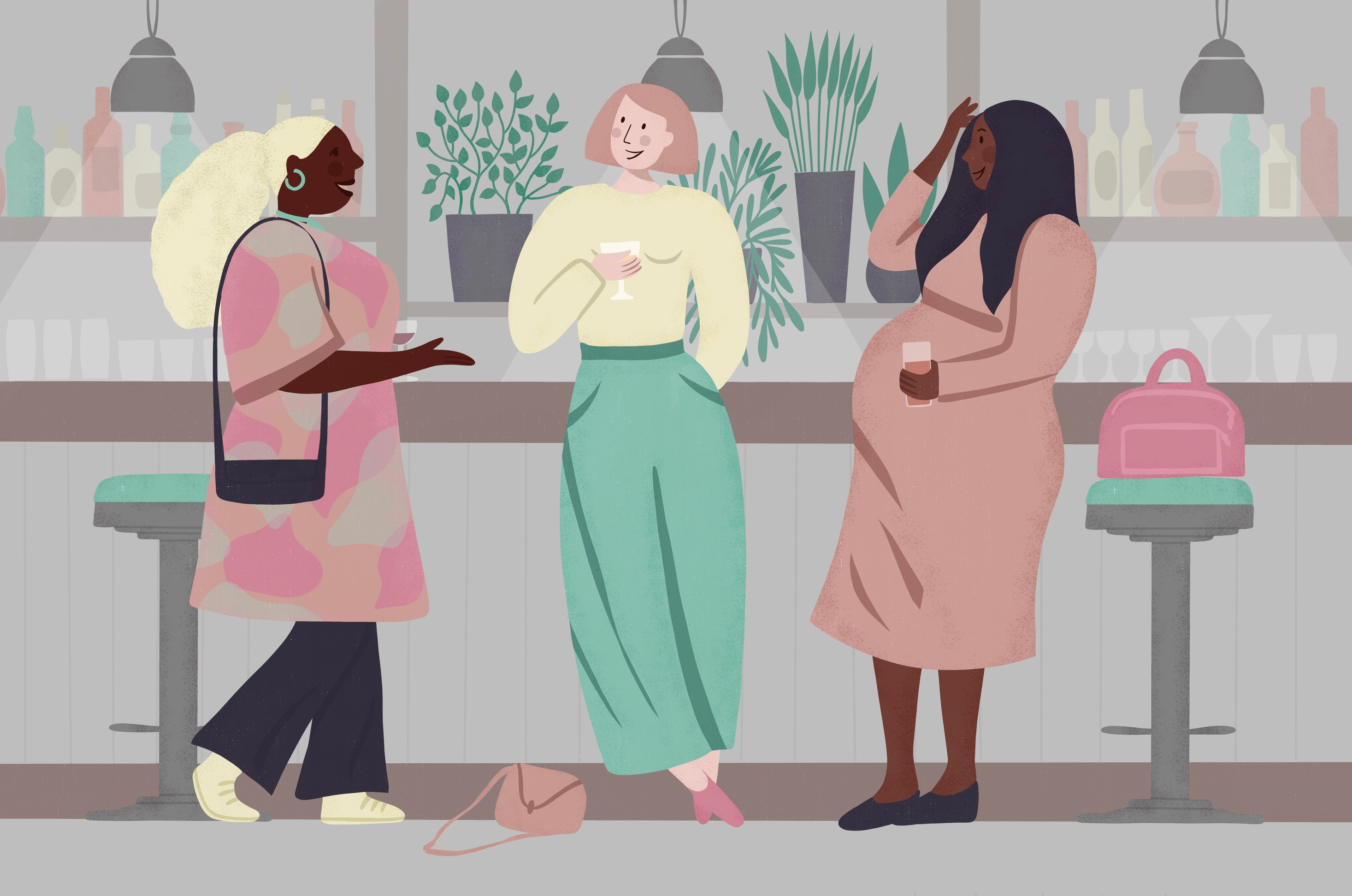 Social Connection at Work is Key
Why? A study out of Stanford University highlighted that social connections are critical to lower stress and anxiety.
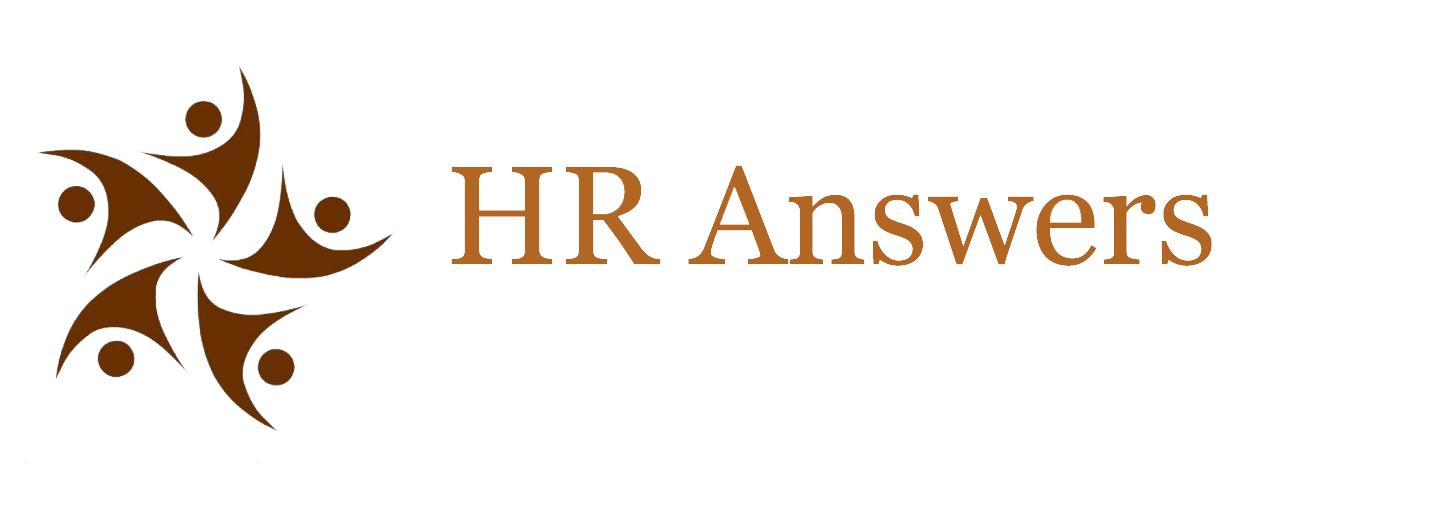 © 2024 HR Answers LLC
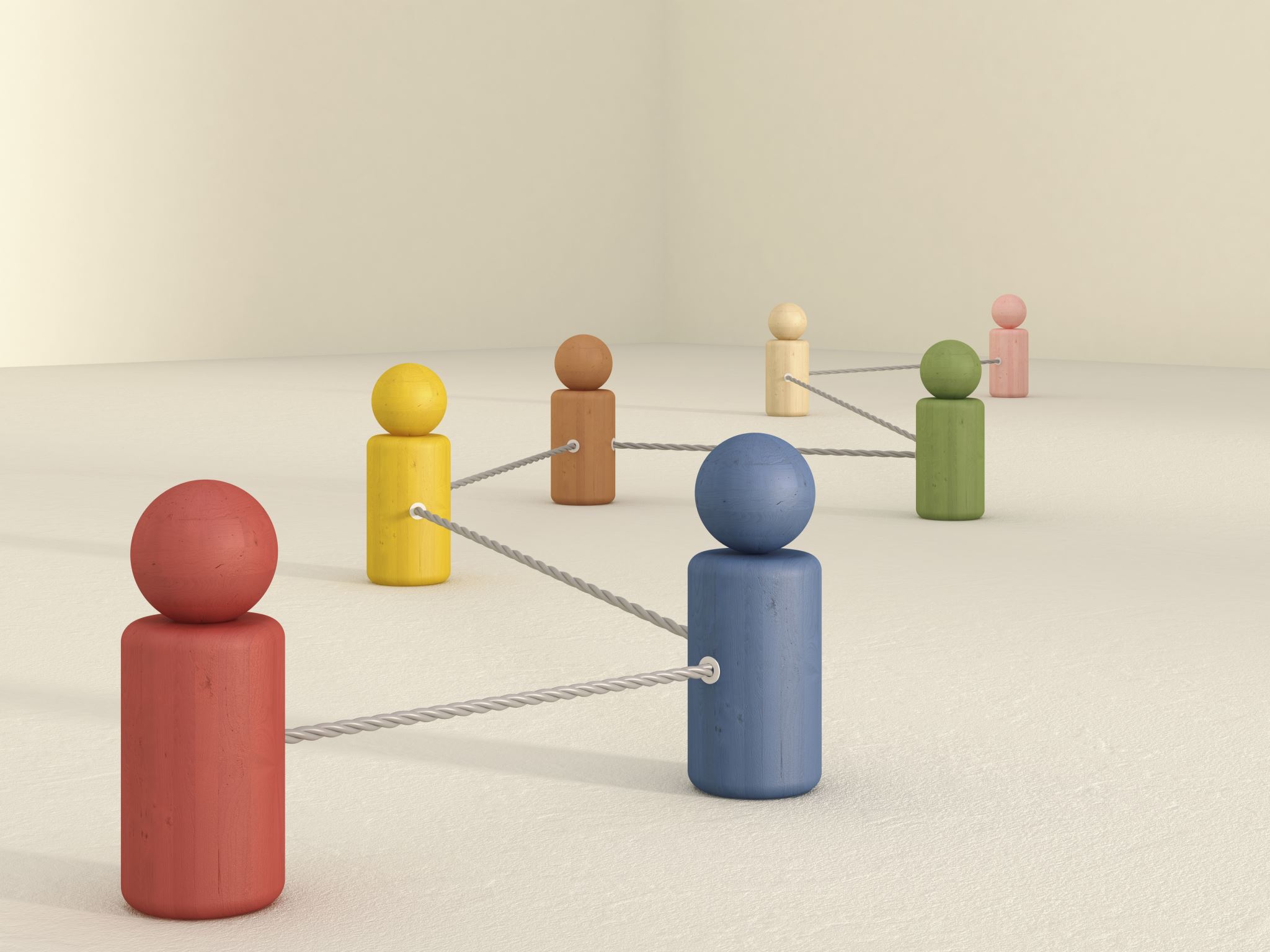 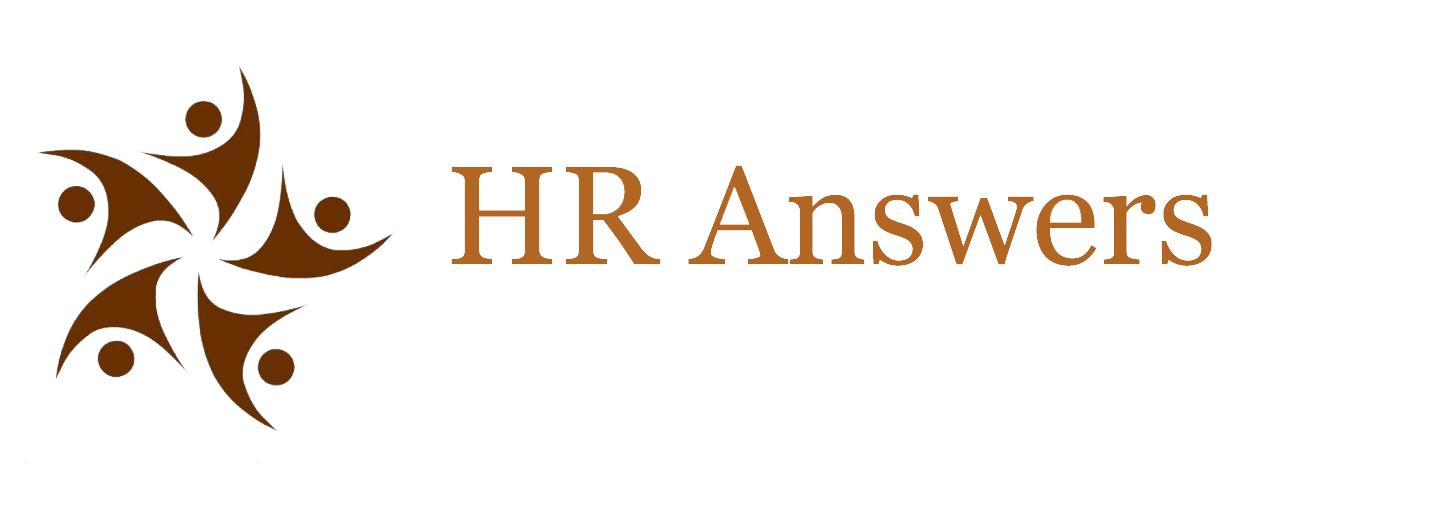 Social Connection Bottom Line$
Engaged, connected employees have 41% lower absenteeism (Gallup).
Savings: Less overtime payout + PTO/sick leave. 
Increased earning potential via  efficiency and effective workflows
© 2024 HR Answers LLC
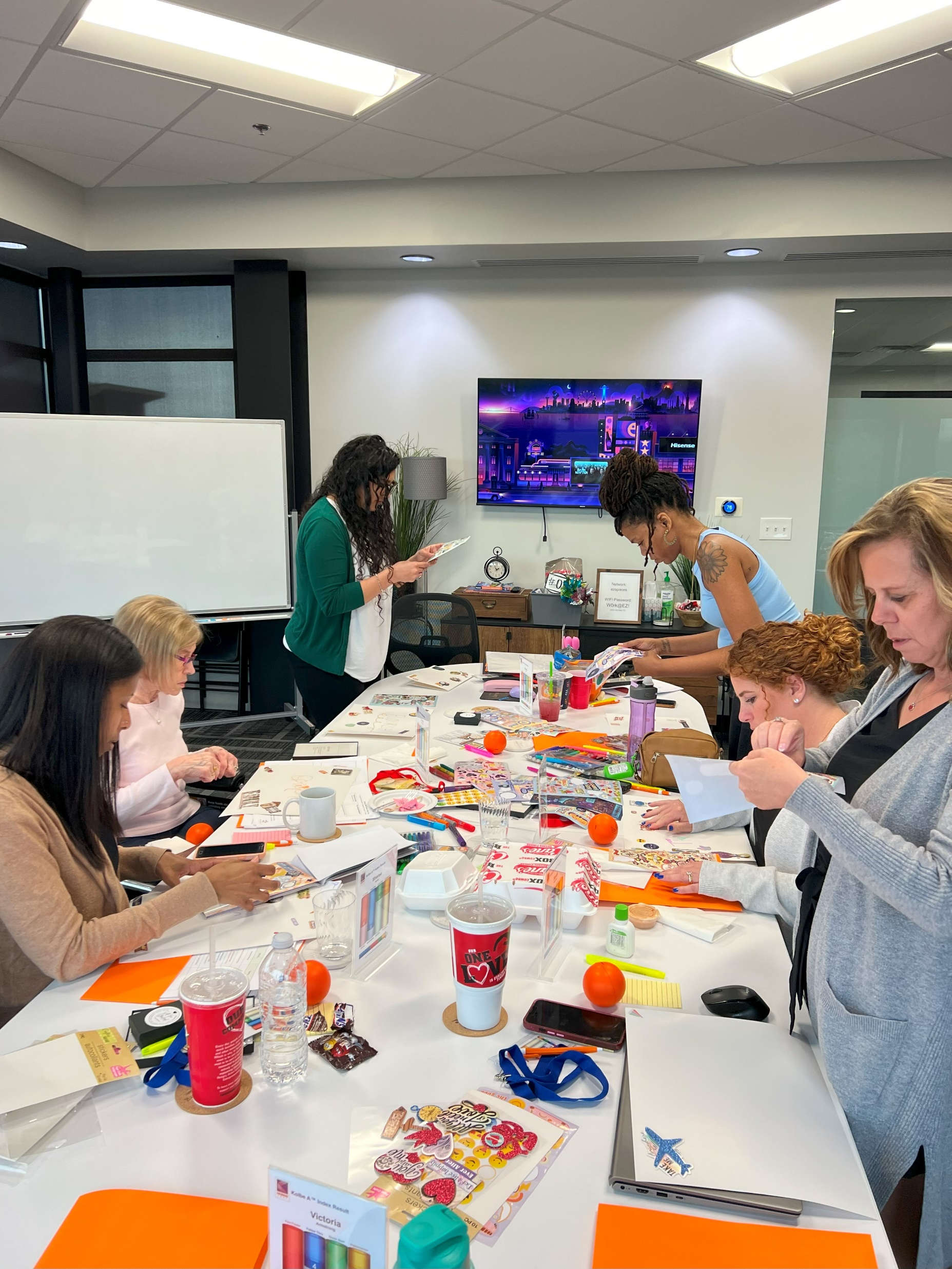 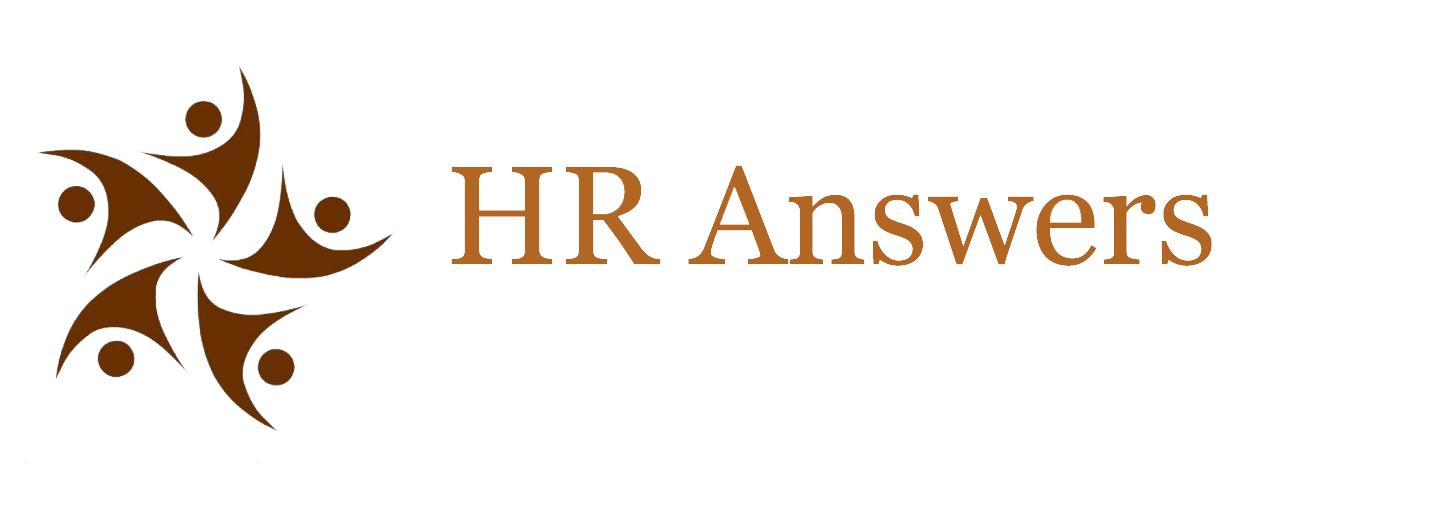 Quality Time Builds Social Connection
Have fun and play together (World Rock Paper Scissors Day) 
Listen to music (shared Spotify list) 
Do/make art together
Sharing stories (Tea Time) 
Volunteer together
© 2024 HR Answers LLC
Example: An Invitation to Connect
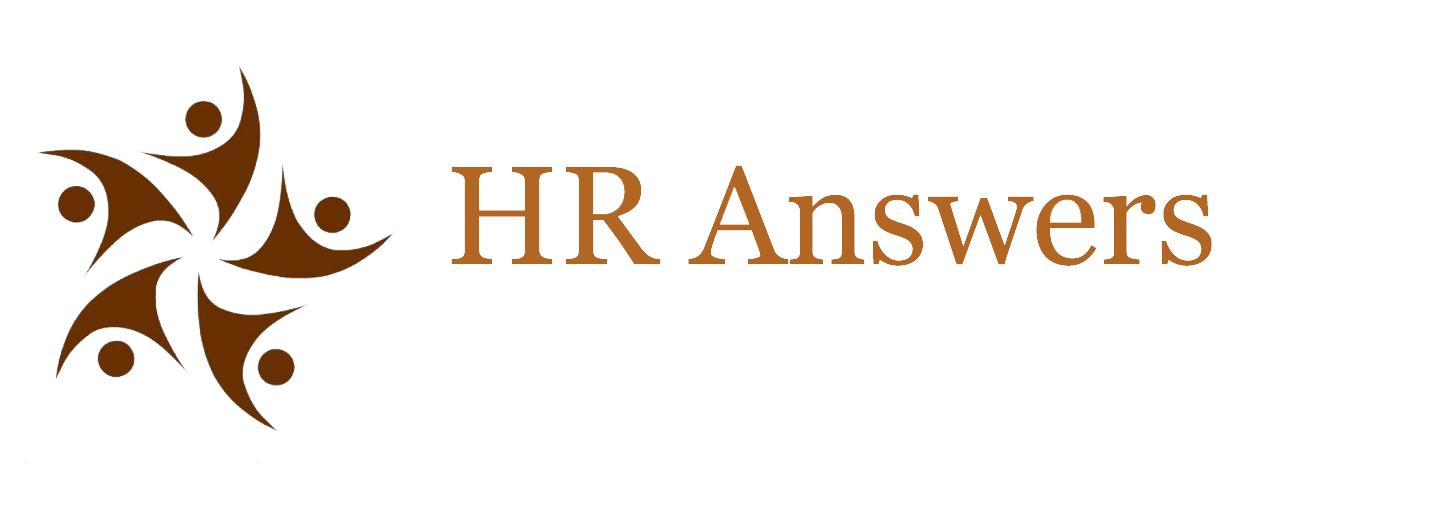 © 2024 HR Answers LLC
What is a song that gets you energized? Add to Our Collective Spotify List
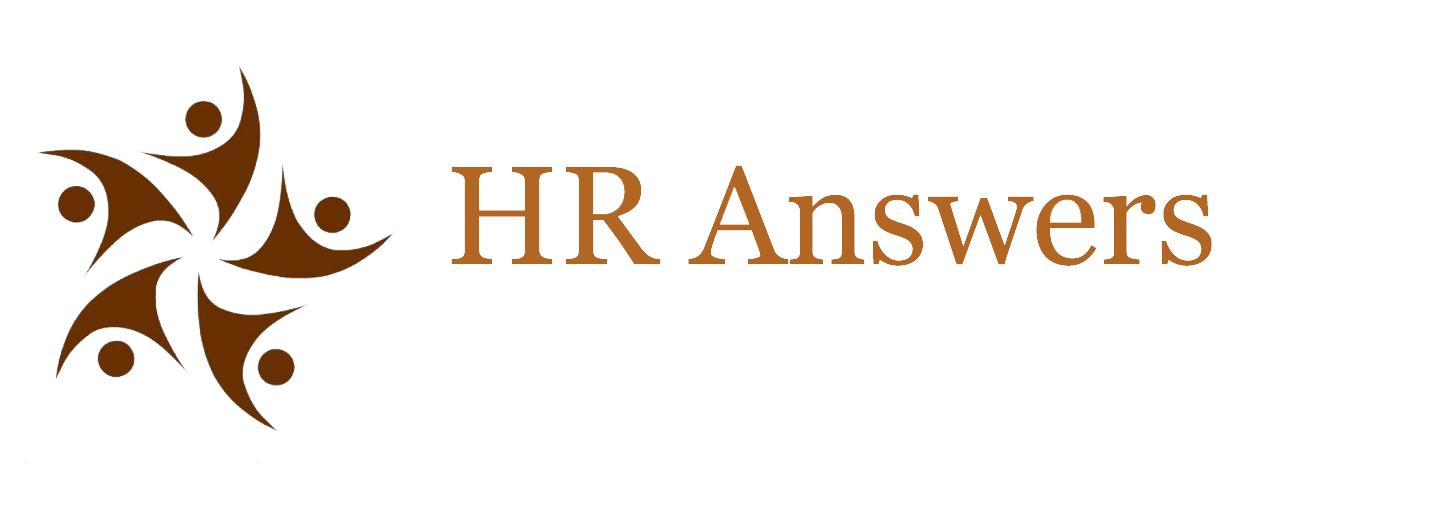 © 2024 HR Answers LLC
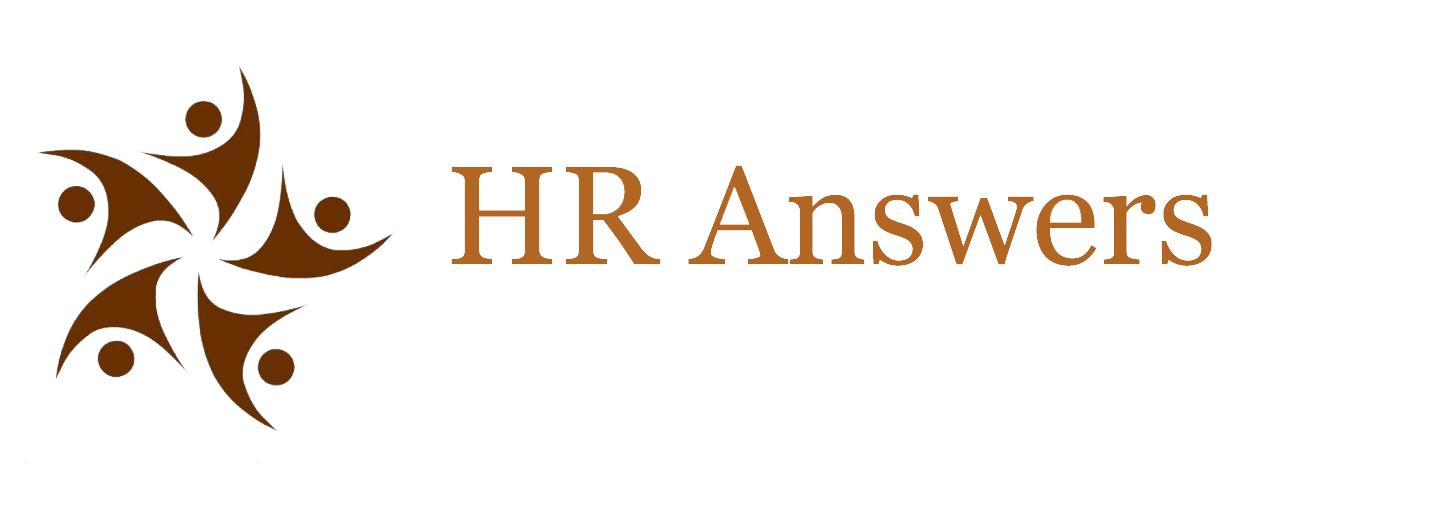 Creating the Right Conditions for Connection
© 2024 HR Answers LLC
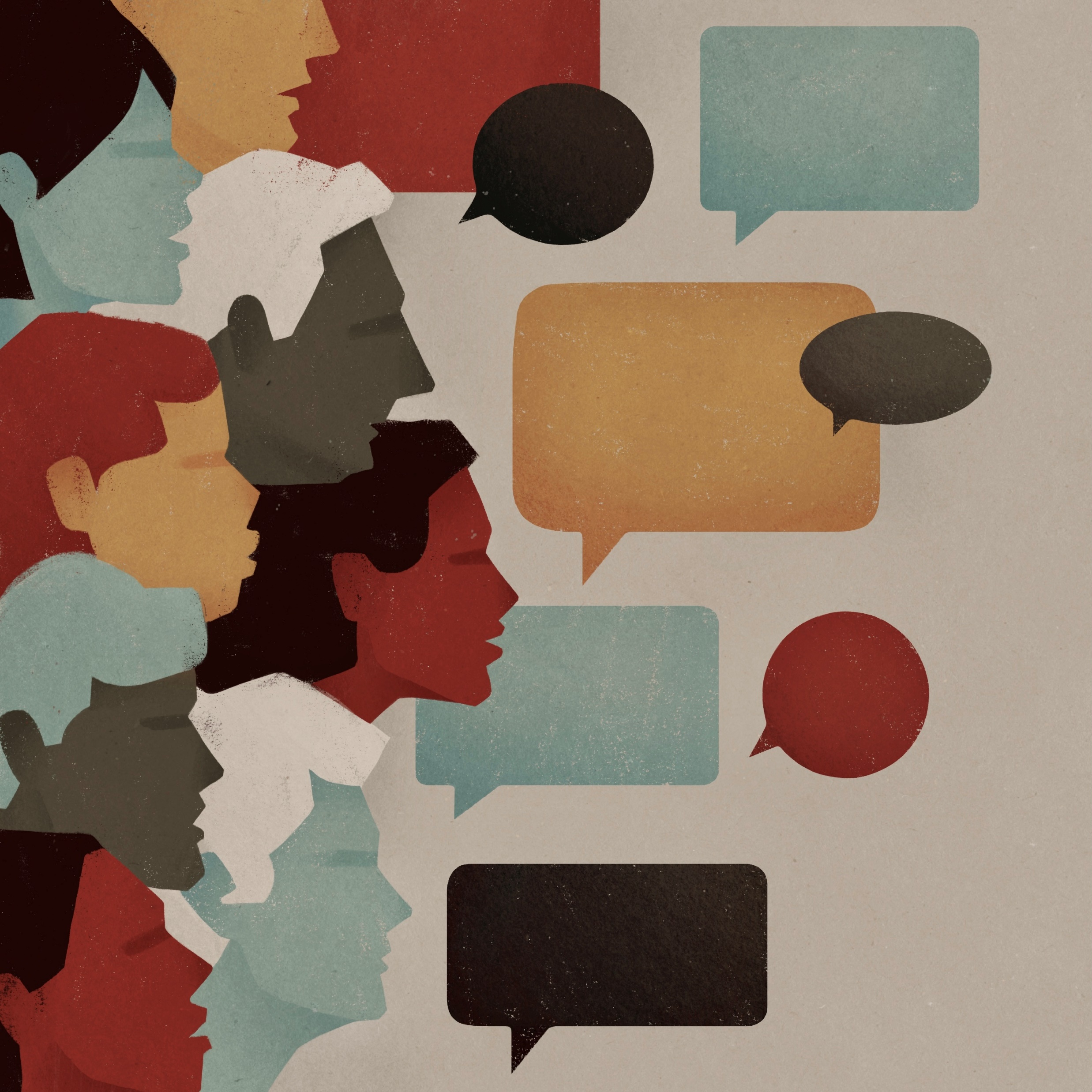 The Role of Communication in Human Connection
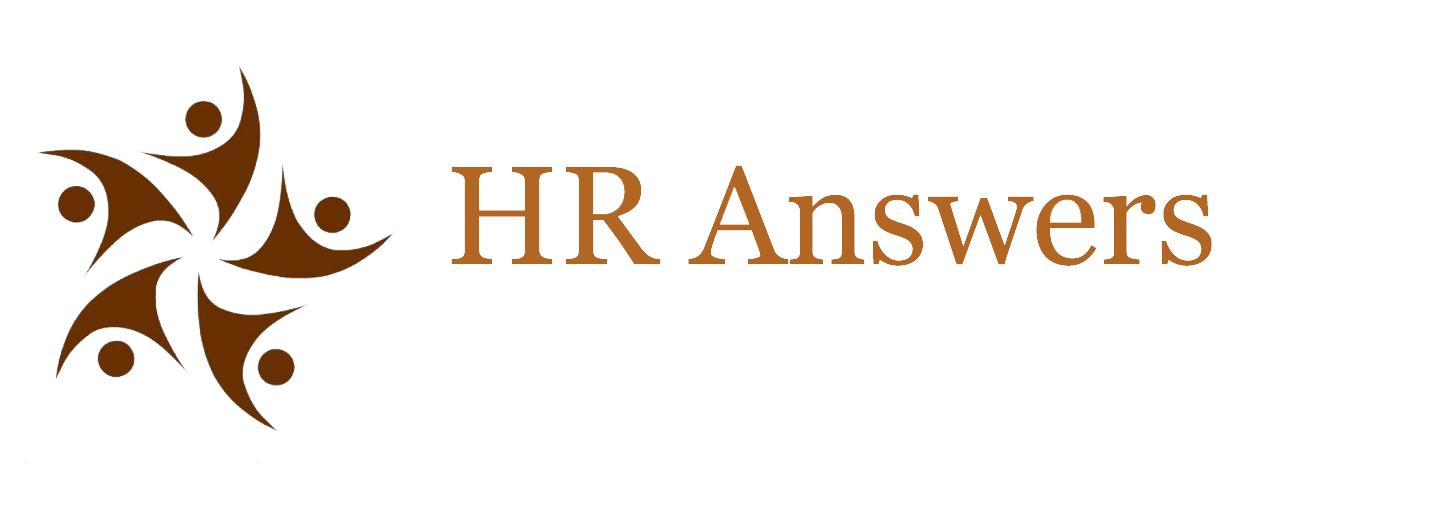 © 2024 HR Answers LLC
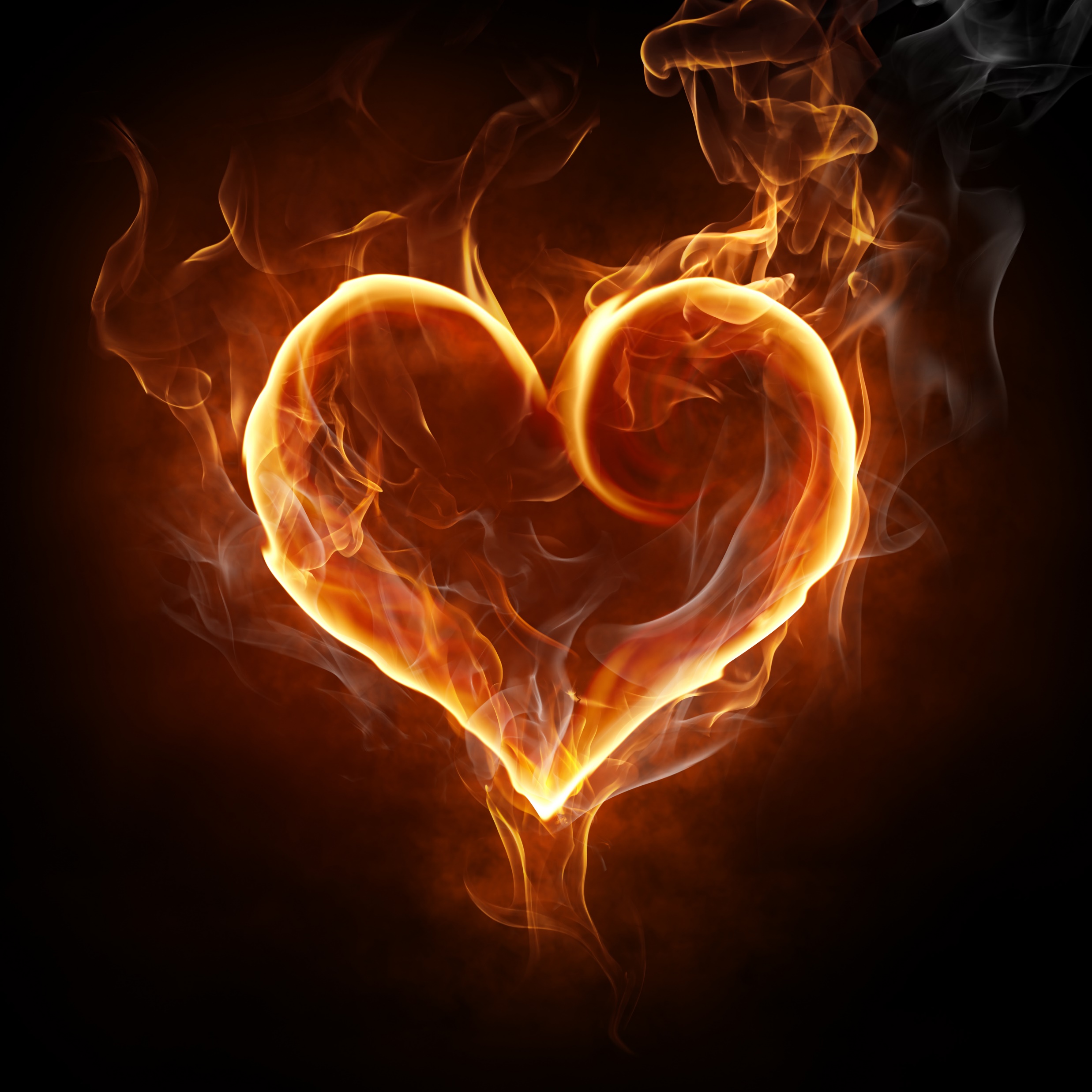 Communication is the Fuel
Care is the Spark
Connection is the Result
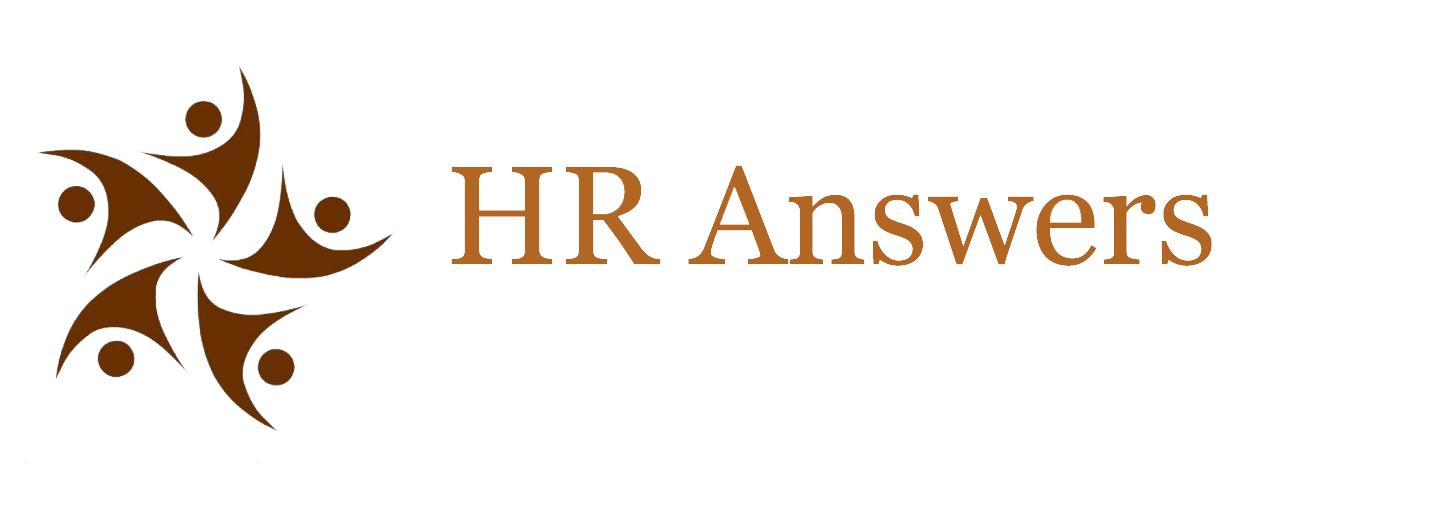 © 2024 HR Answers LLC
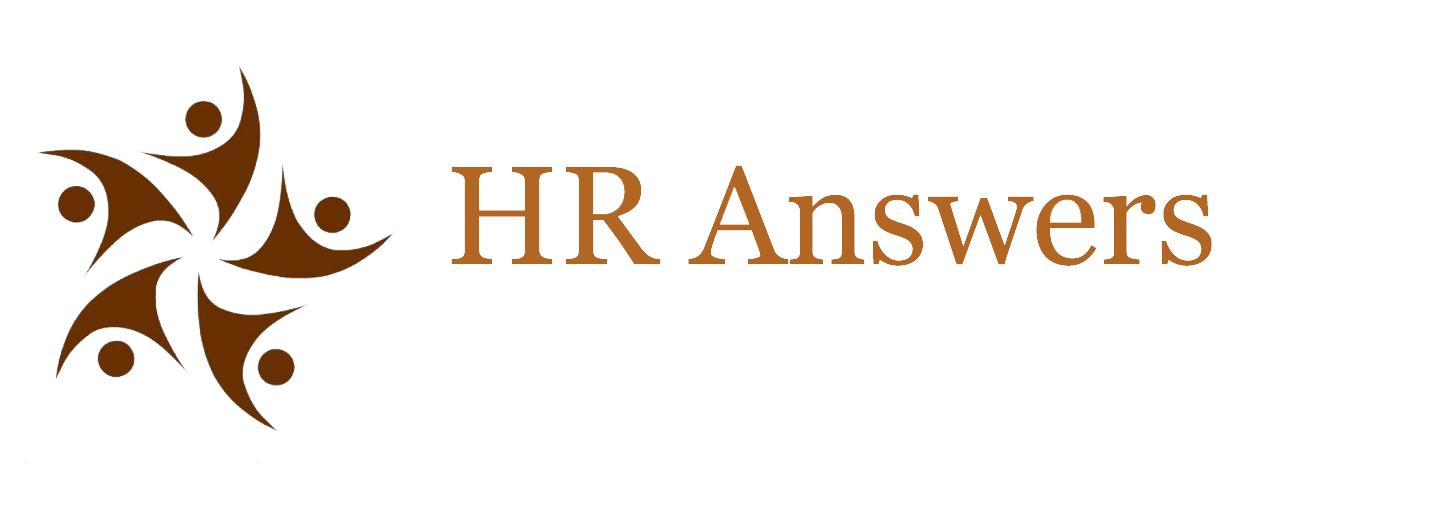 Connection Requires ACTION.
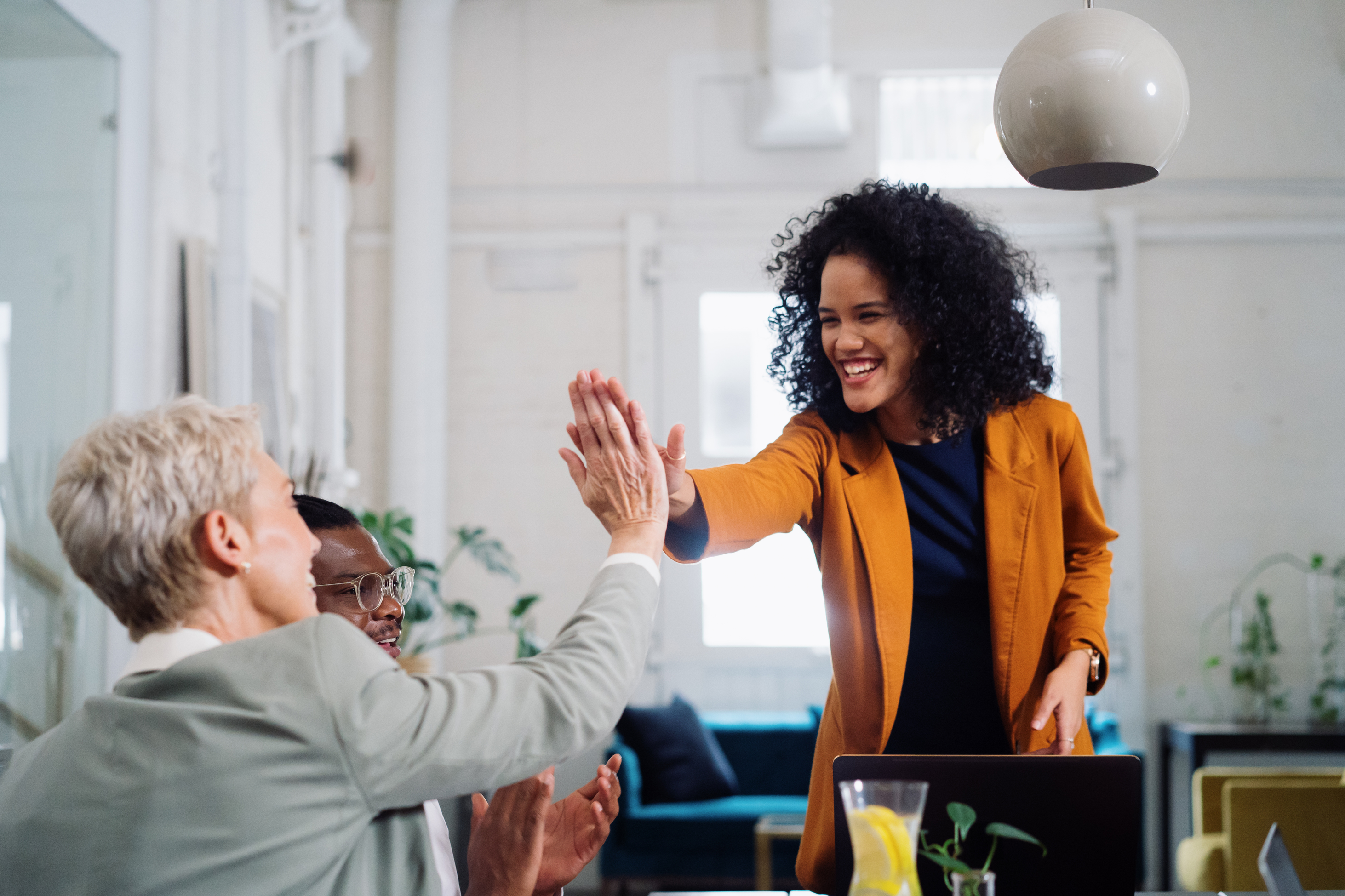 We rely on interactions with others to fulfill our need for connection and belonging. (WebMD)
© 2024 HR Answers LLC
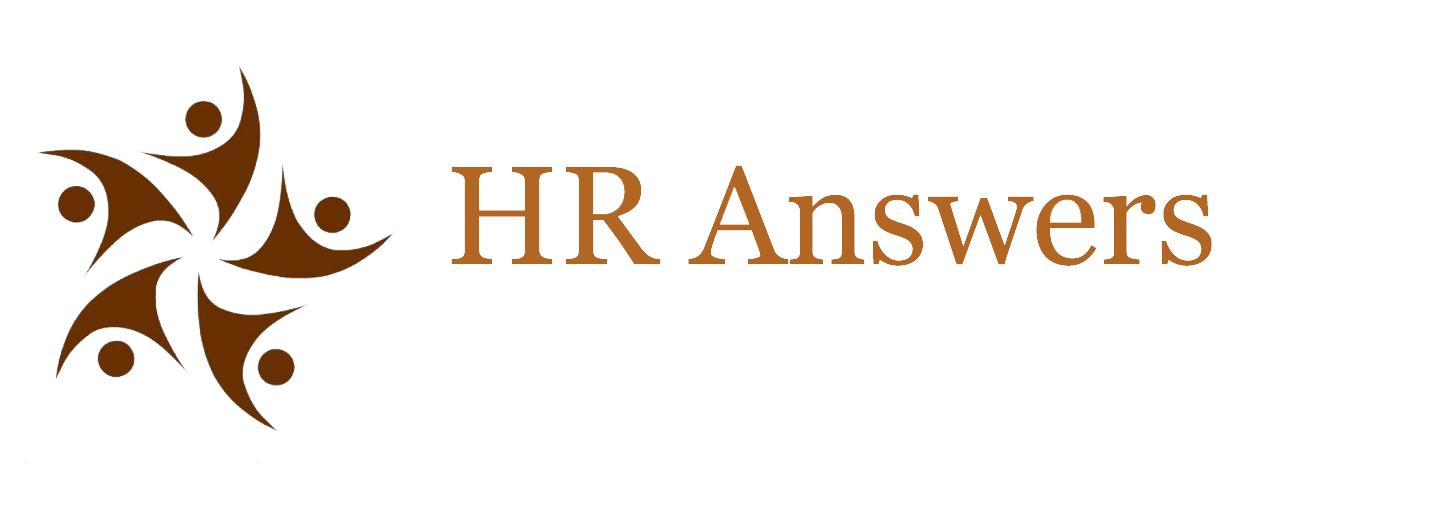 Connection Fosters Belonging
© 2024 HR Answers LLC
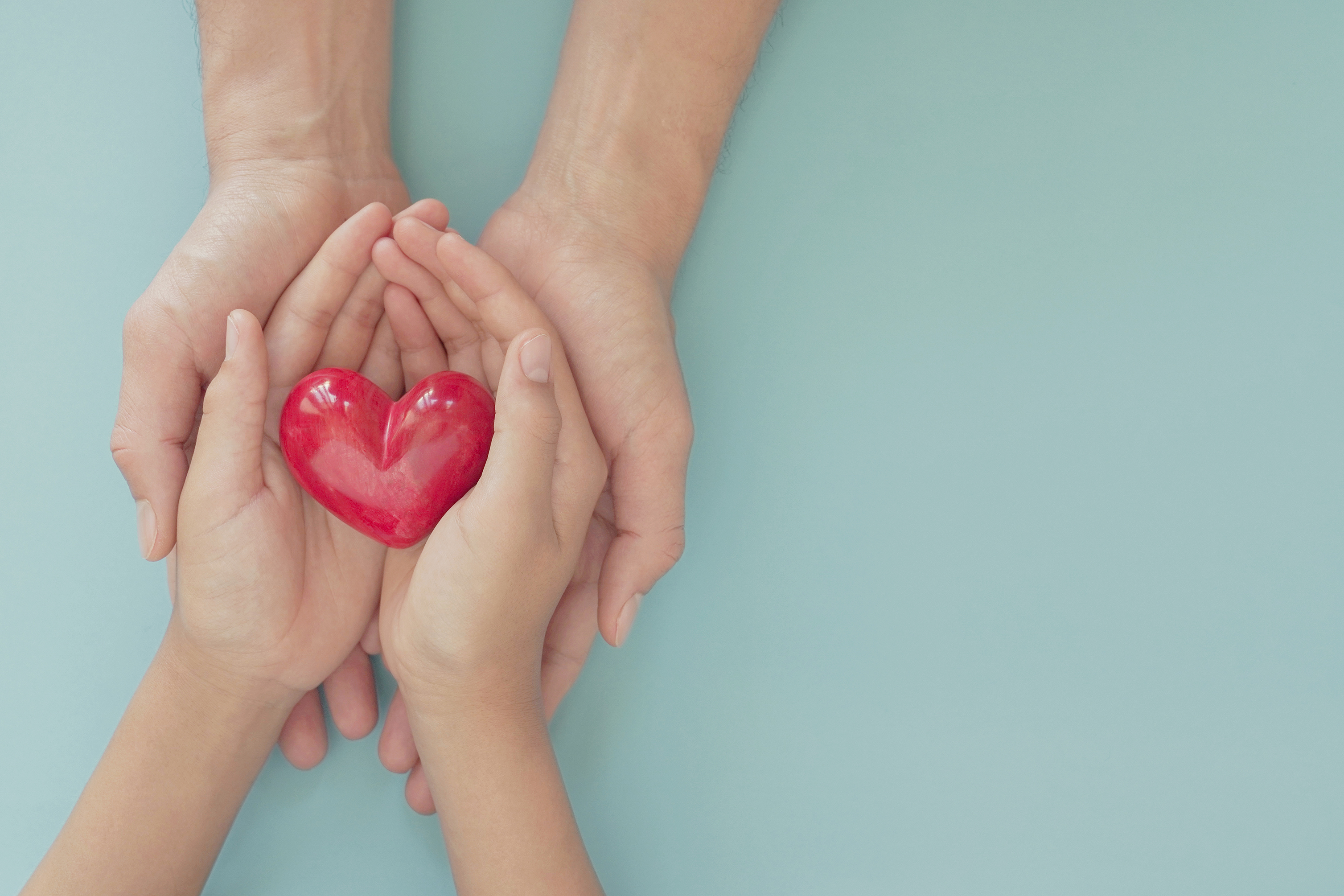 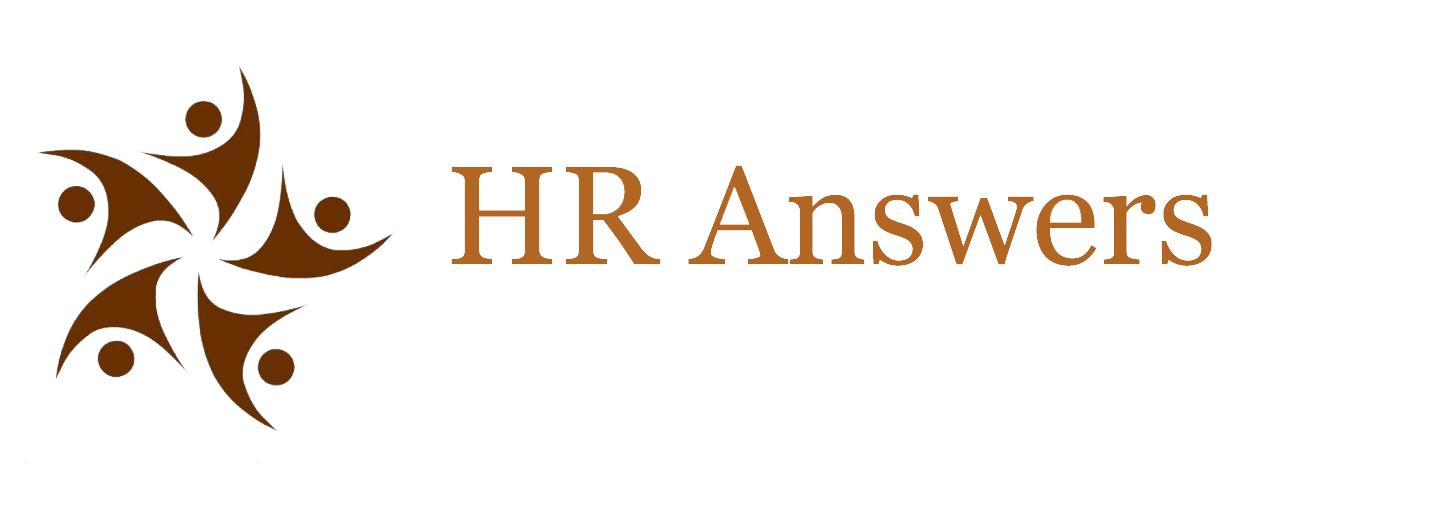 Social Connection & Psychological Safety
© 2024 HR Answers LLC
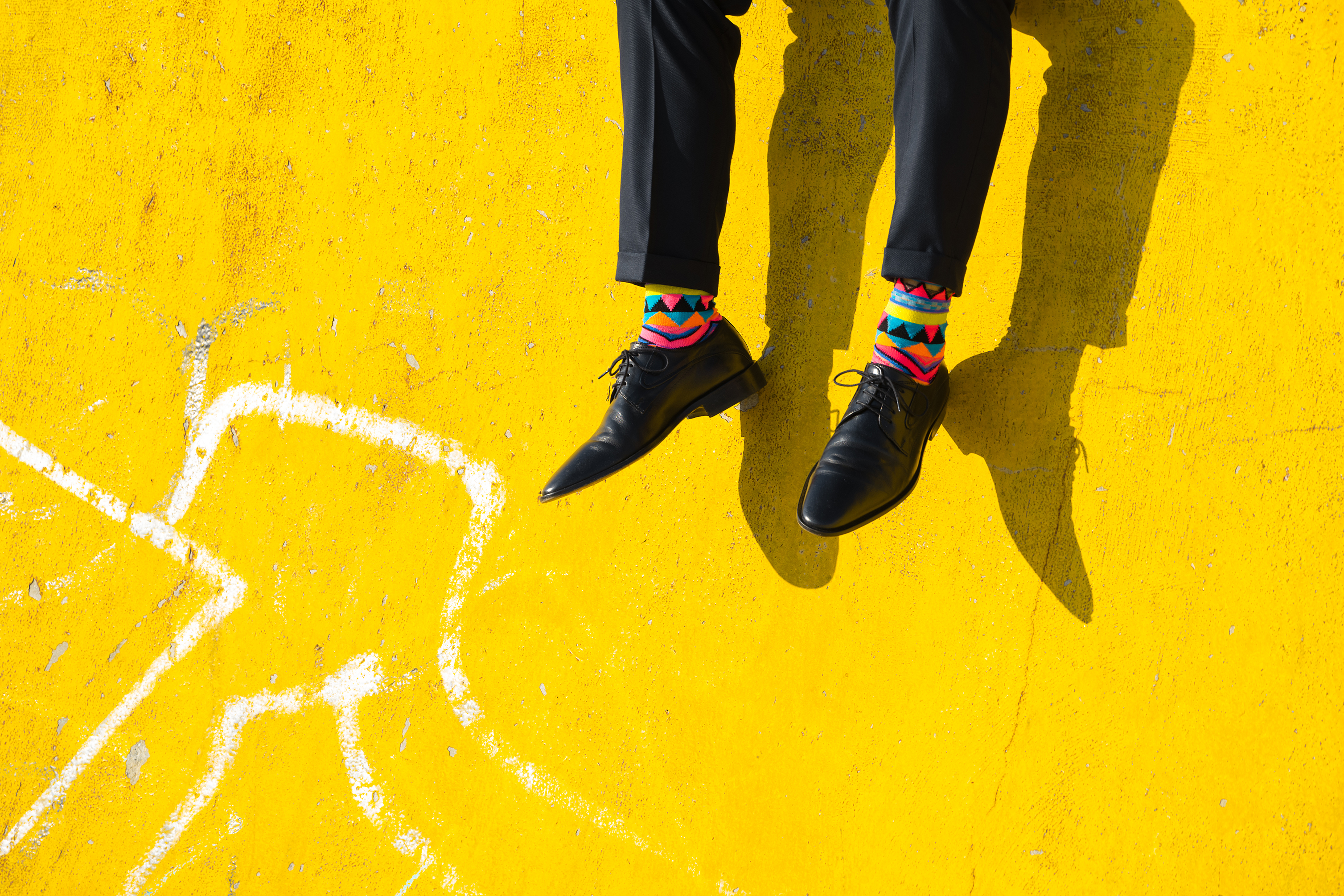 Give me permission to be ME!
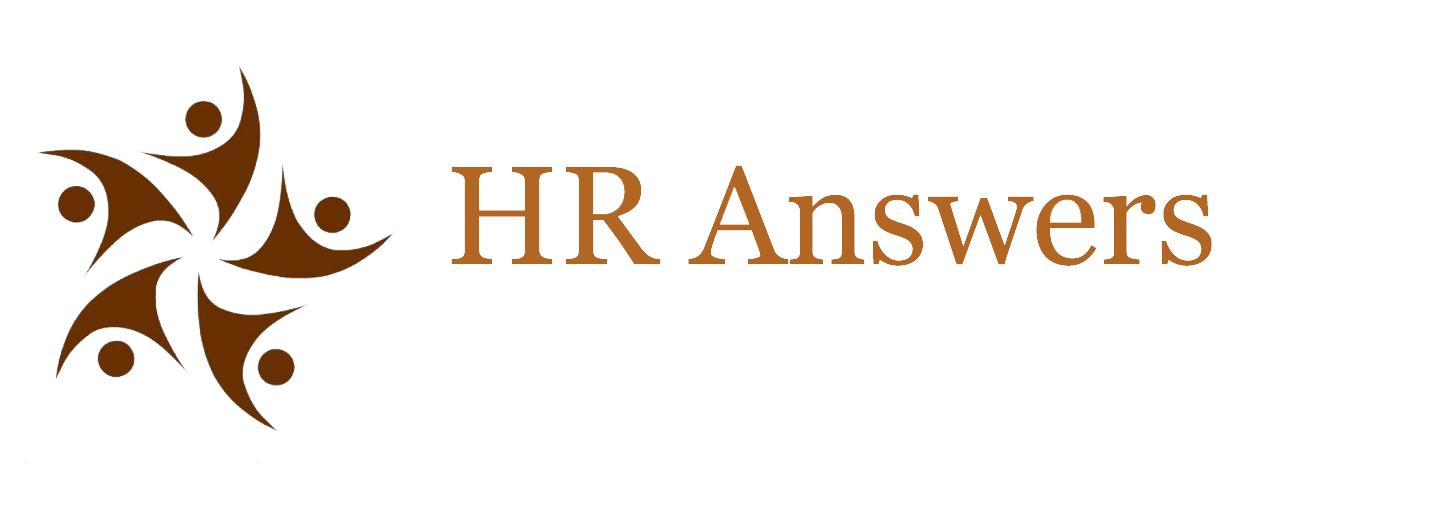 © 2024 HR Answers LLC
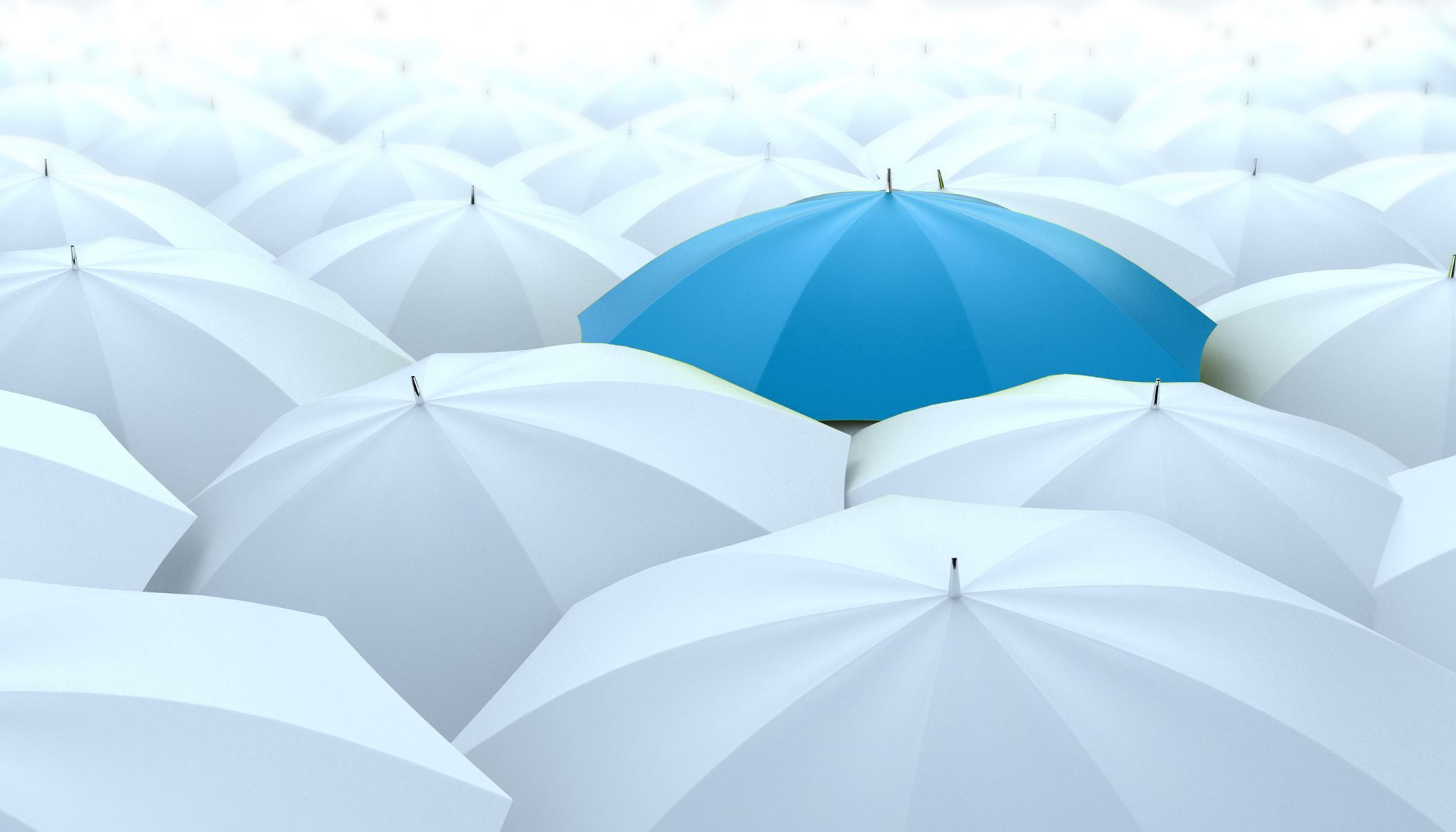 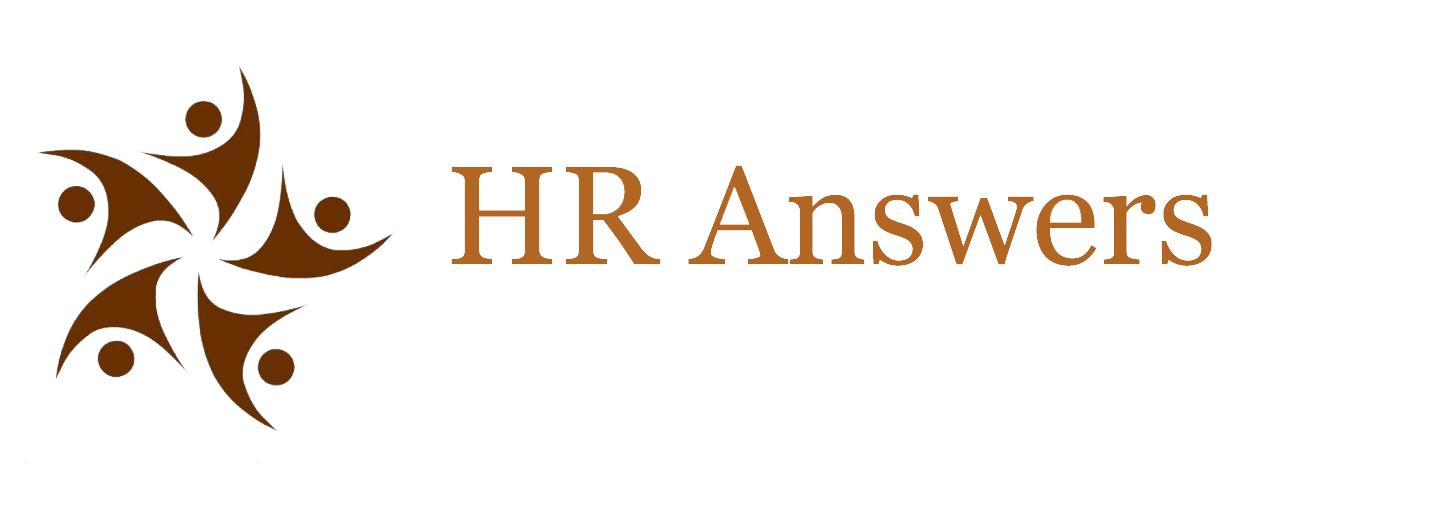 Q) What is the best way for leaders to give permission for employees to be themselves at work?
Answers Include: 
Lead by example.  
Show people it is ok to be yourself. 
Champion differences.
© 2024 HR Answers LLC
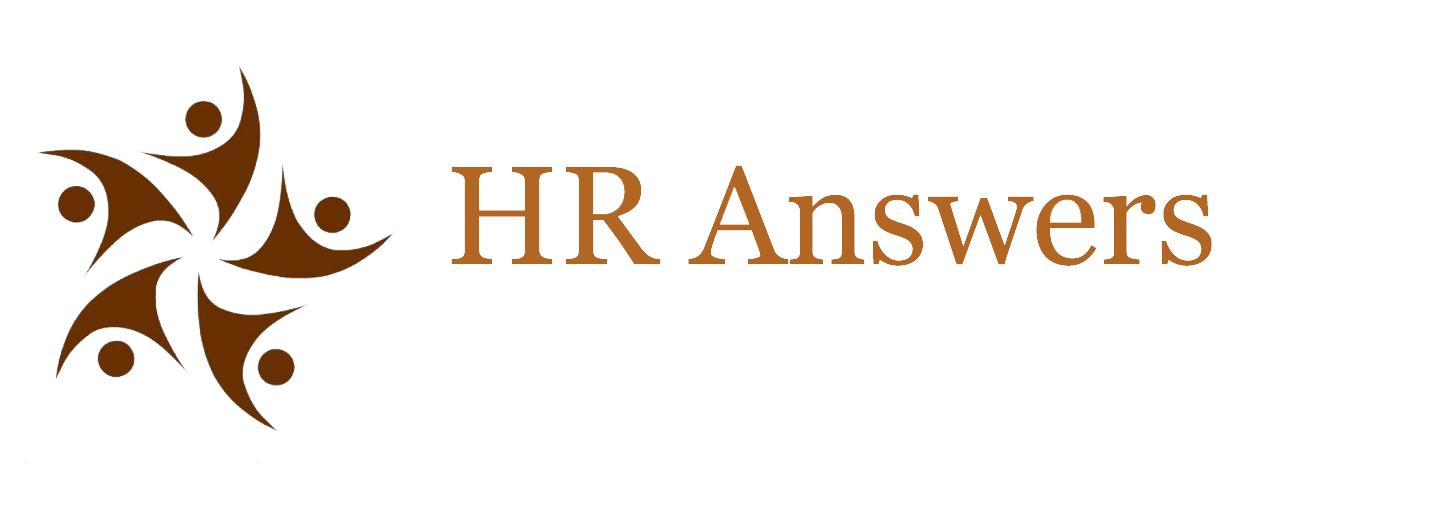 Inclusion: Let’s Get Personal
© 2024 HR Answers LLC
[Speaker Notes: Workplace inclusion is an environment (not an idea!!!!!!!!) where all employees feel valued and supported, regardless of their background or identity.]
Meet/Connect with Elena Joy Thurston, Amazing Workshop Leader & Coach
© 2024 HR Answers LLC
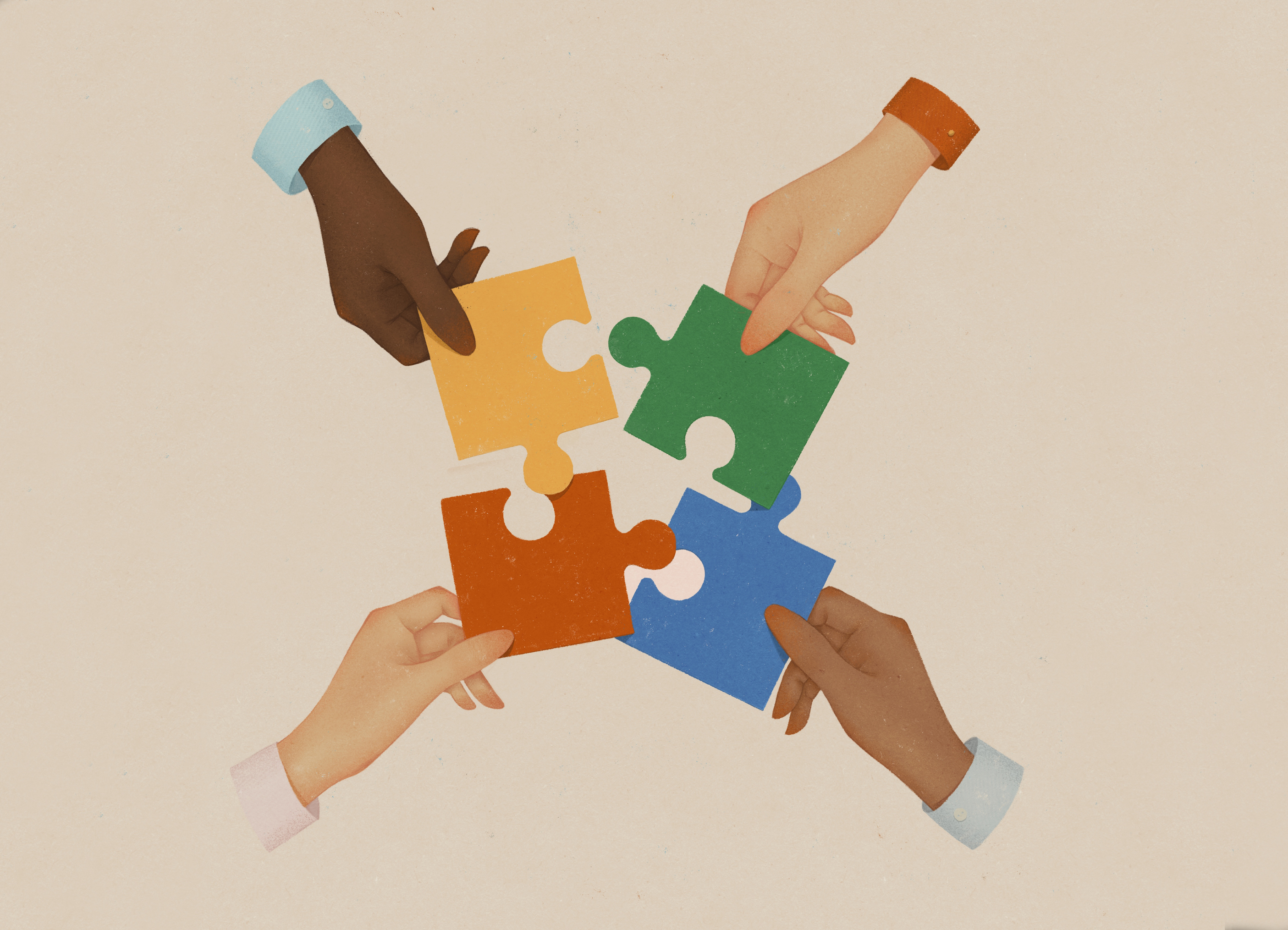 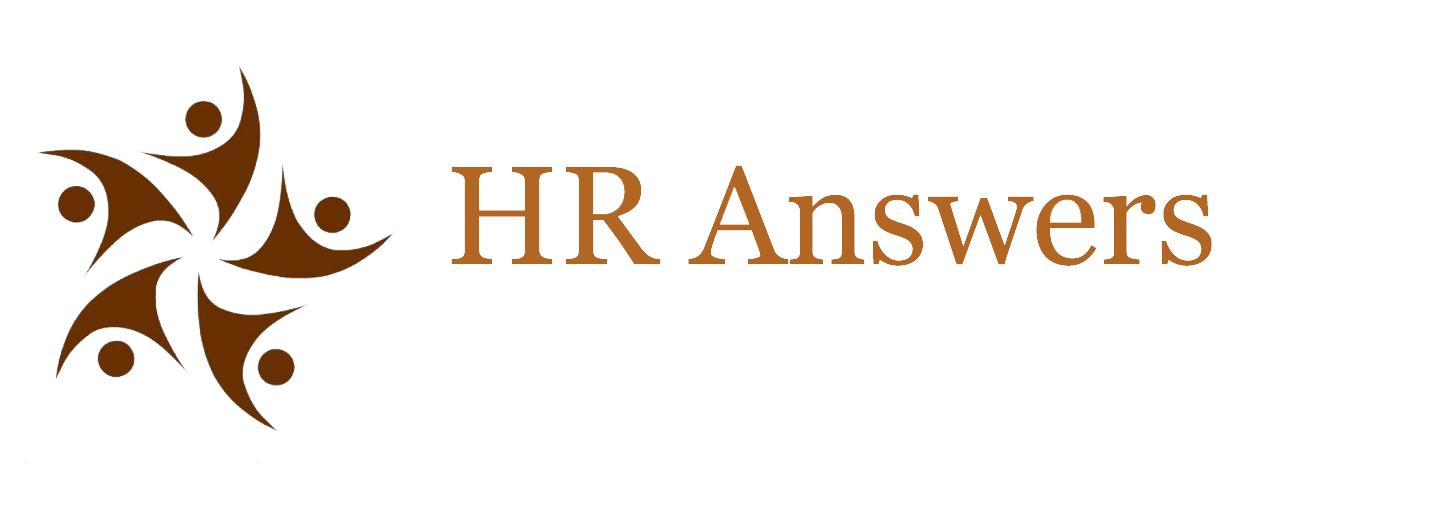 Connection & Psychological Safety Facilitate Inclusion
© 2024 HR Answers LLC
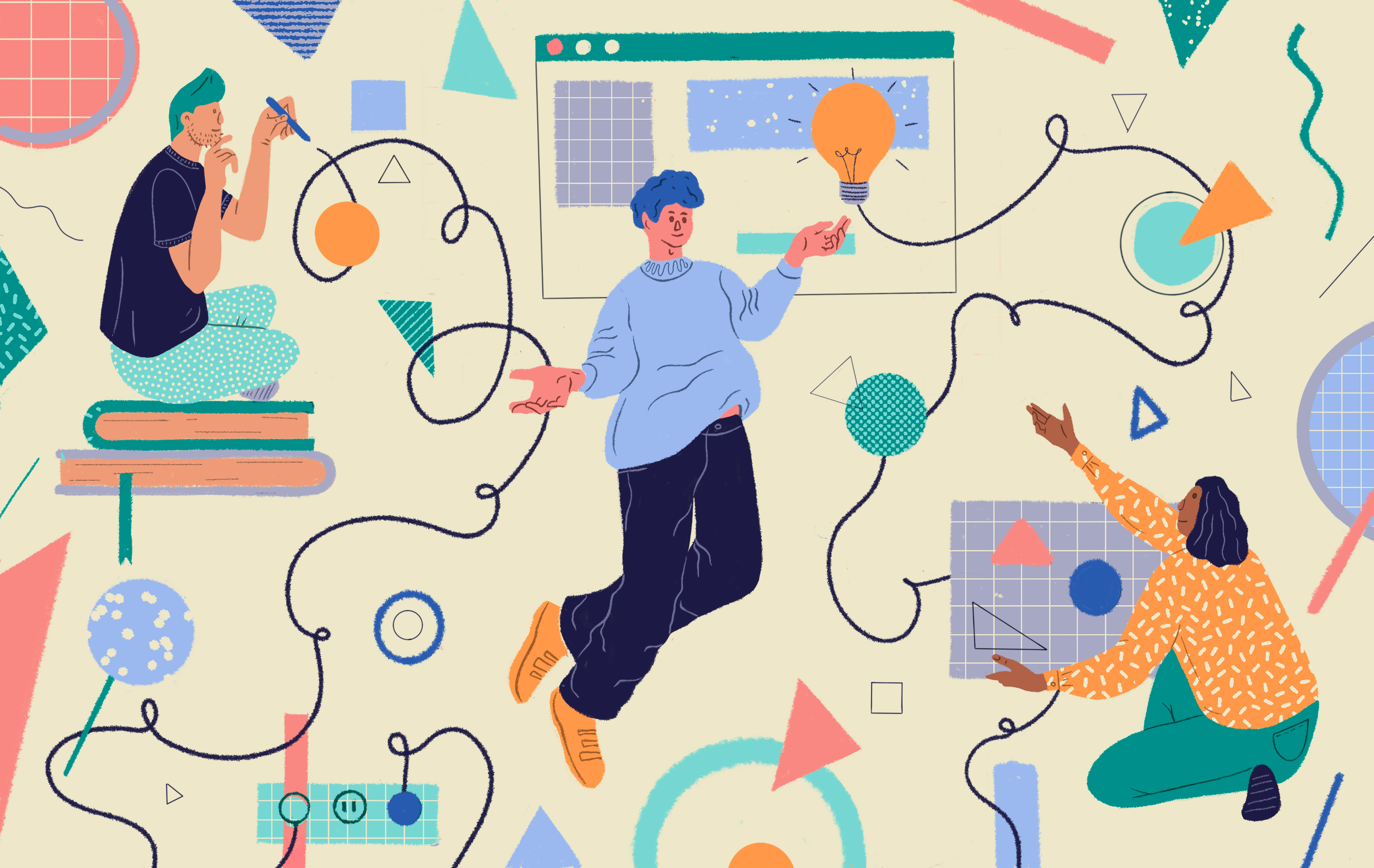 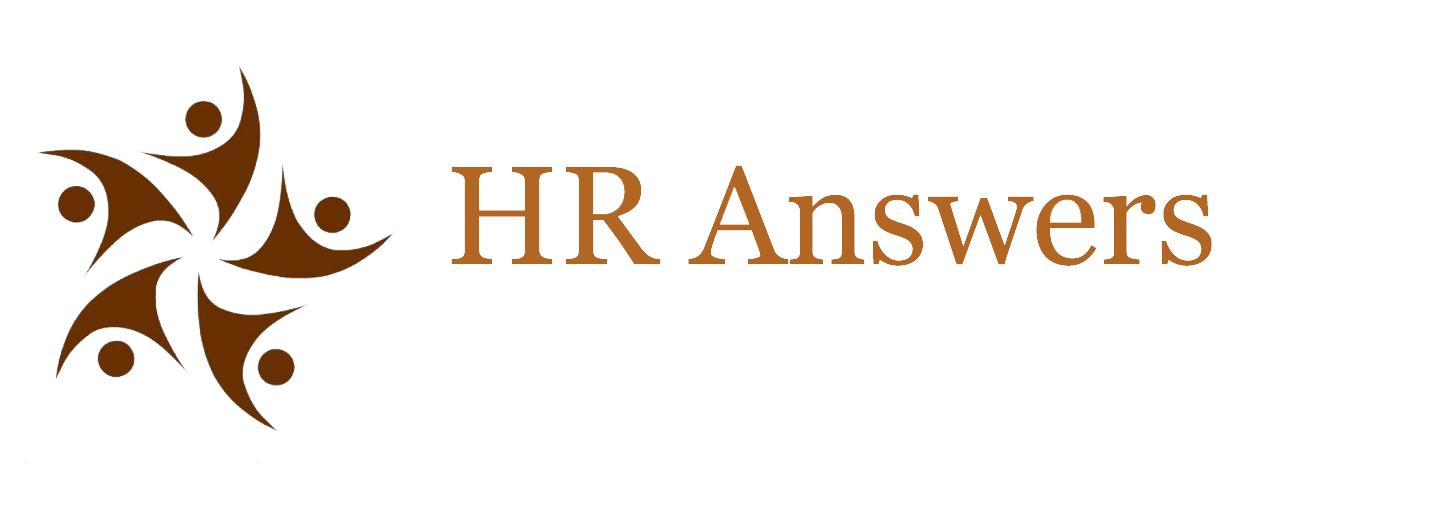 Inclusion through Connection
Your ideas are welcome 
 Your questions are valid 
 I trust you
 Let’s do it your way
© 2024 HR Answers LLC
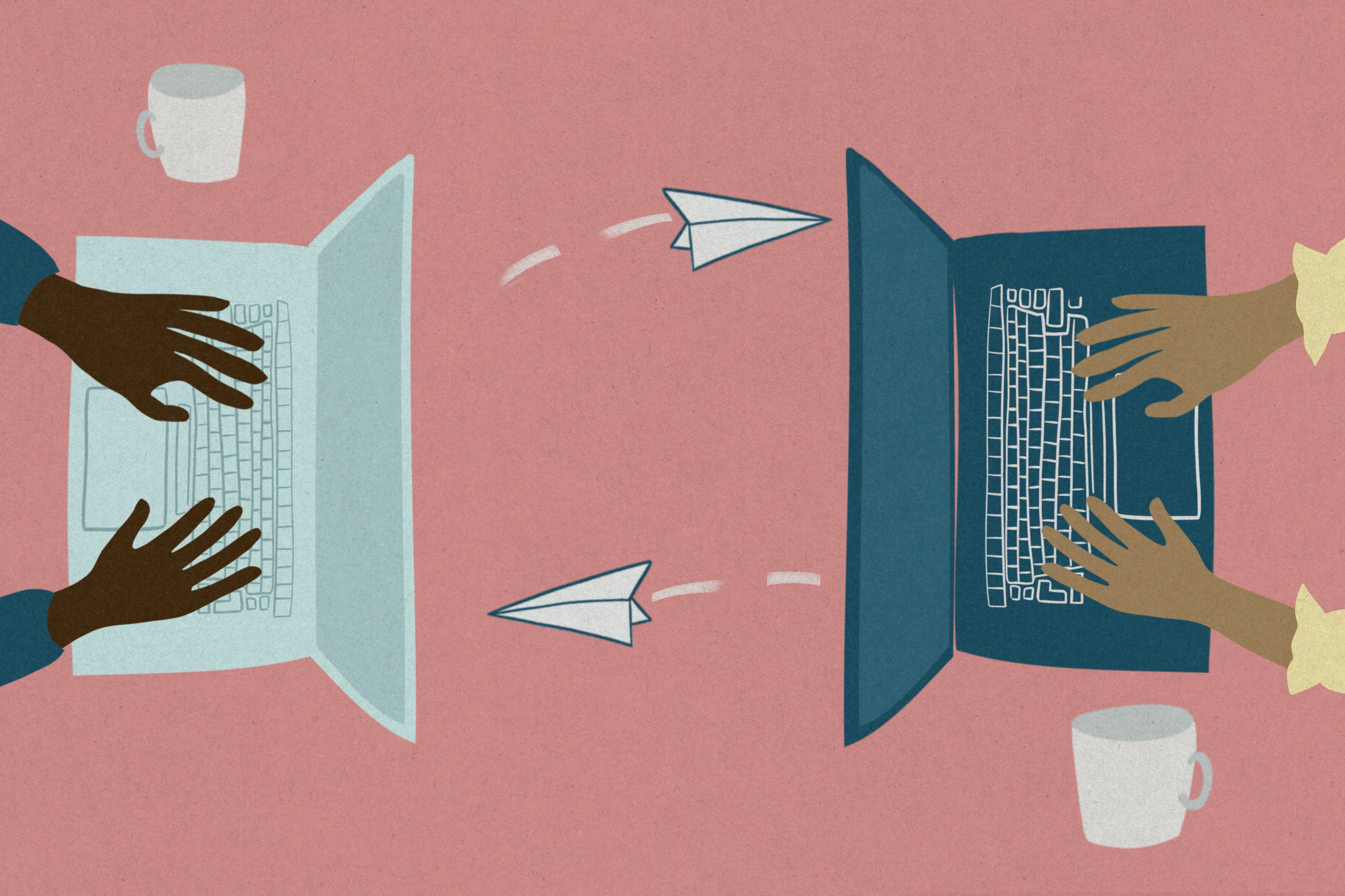 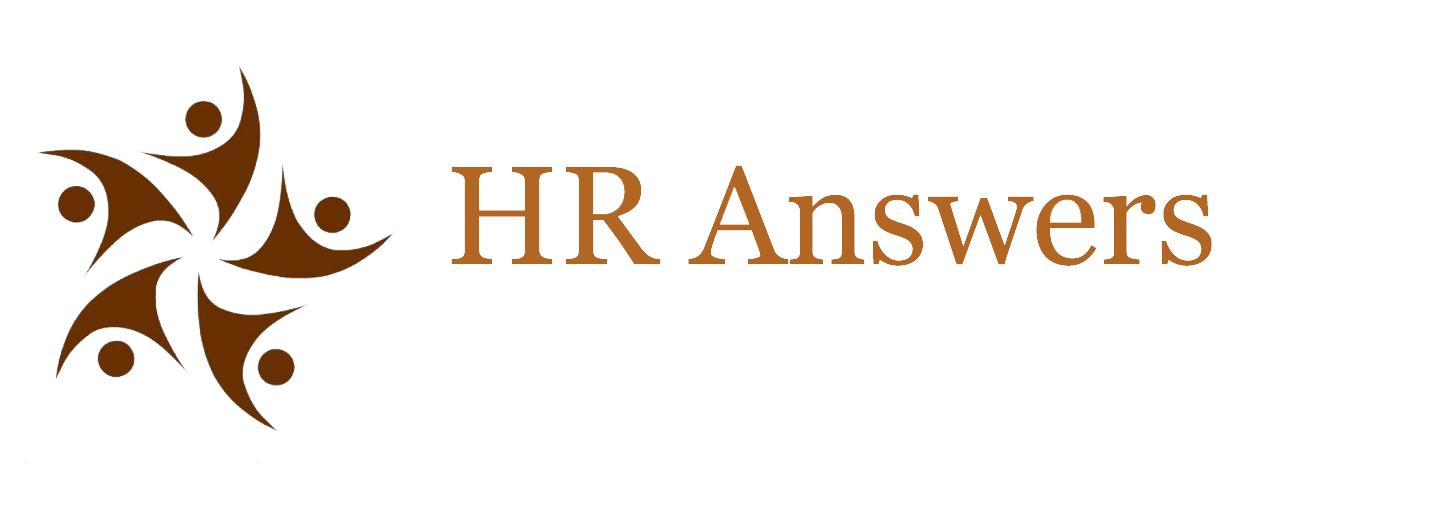 Organizational Communication Strategies that Foster Connection at Work
© 2024 HR Answers LLC
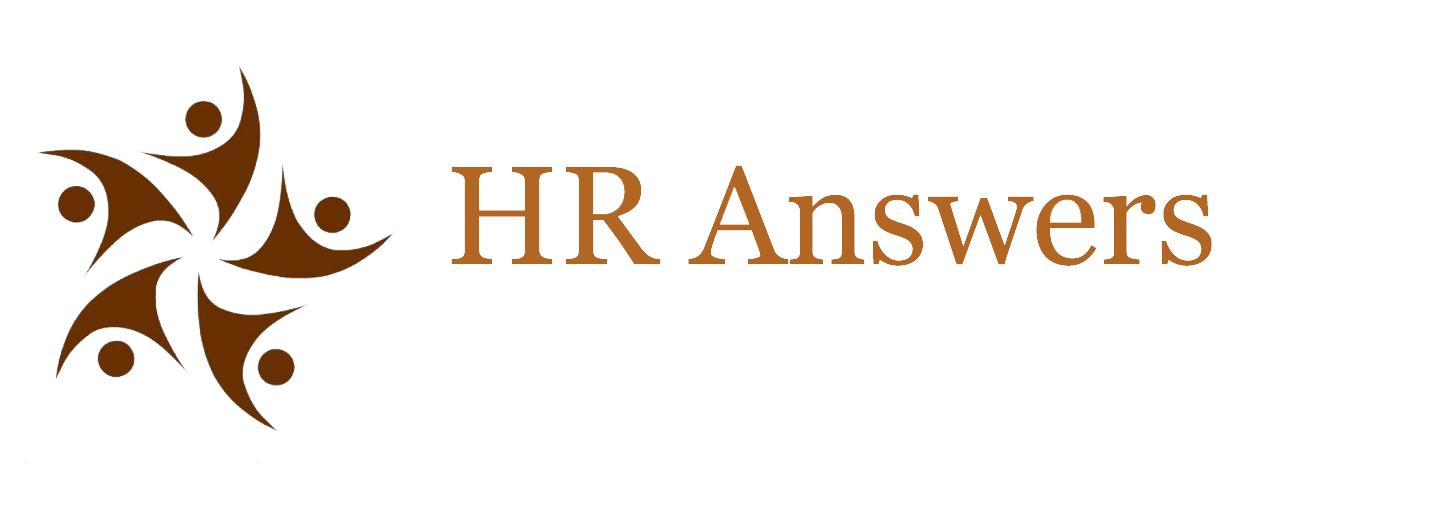 A Culture of Connection Includes:
© 2024 HR Answers LLC
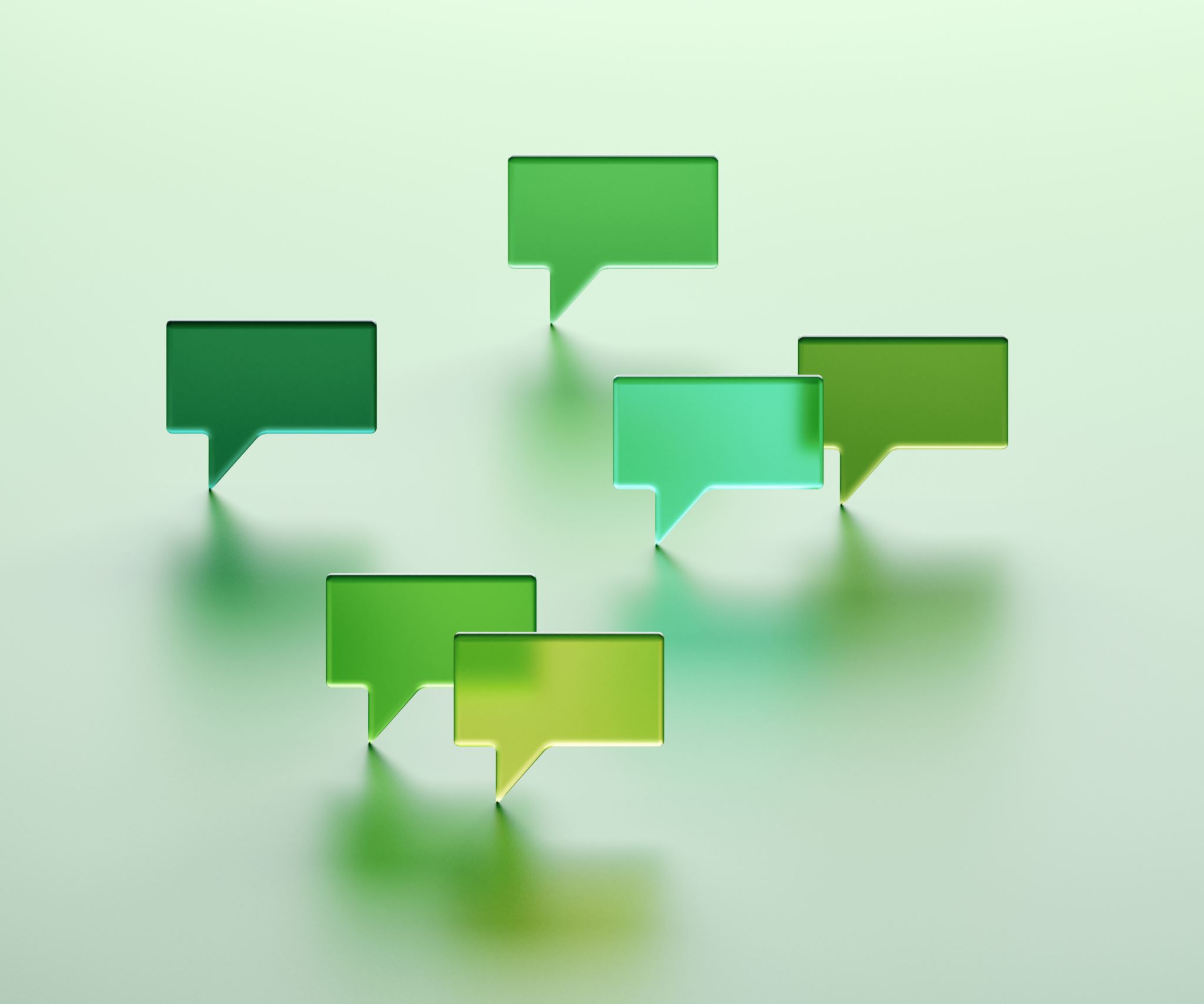 Surveys as a Form of Communication
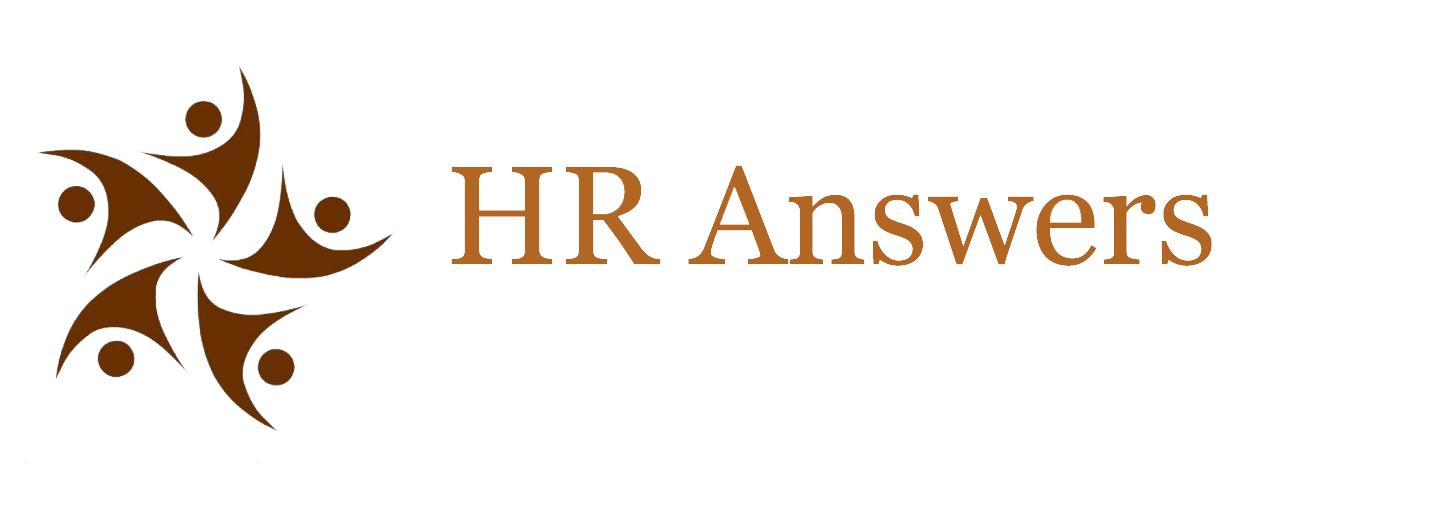 © 2024 HR Answers LLC
[Speaker Notes: BEWARE … bc it is a way to connect but the connection is often underutilized.]
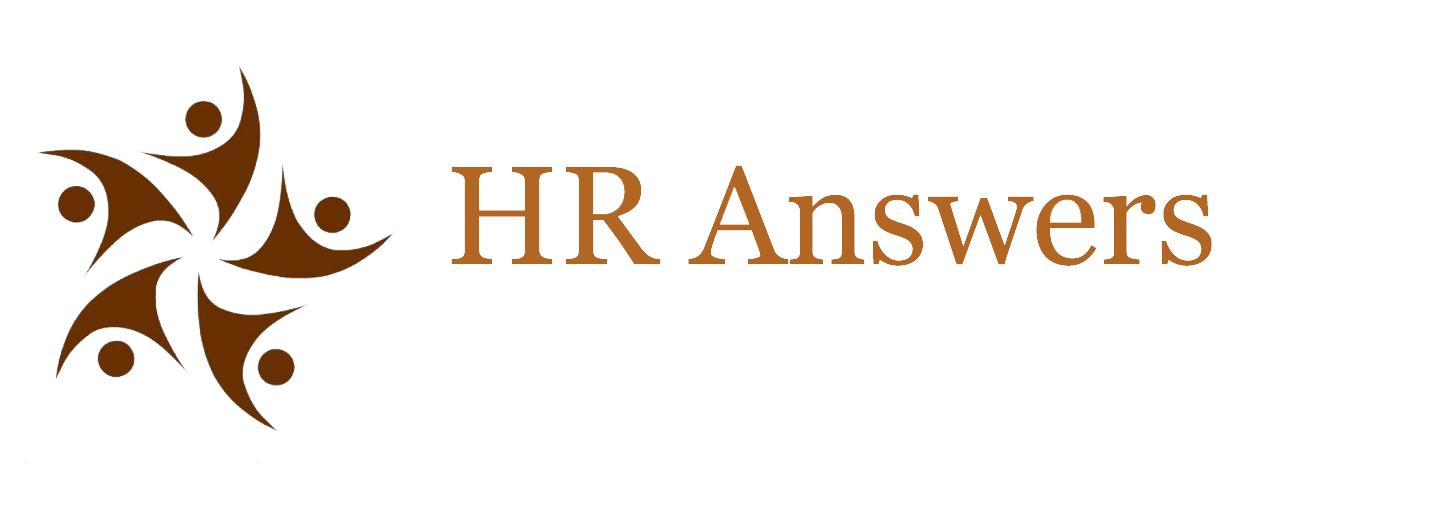 Speaking of Surveys … Gallup’s Q12
(Number 5) 	My supervisor or someone at work seems to care about me as a person. 
(Number 8)	The mission or purpose of my company makes me feel that my job is important. 
(Number 10)	I have a best friend at work. 
(Number 11) 	In the last 6 months, someone at work has talked to me about my progress.
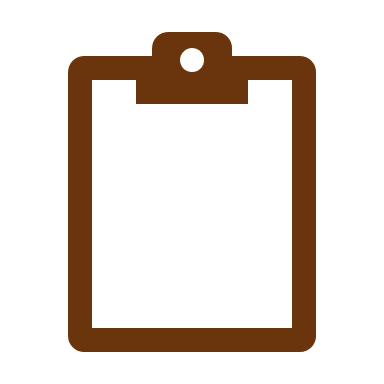 © 2024 HR Answers LLC
[Speaker Notes: Don’t bother recreating the wheel here… Get focused and use what works (if that is your style)]
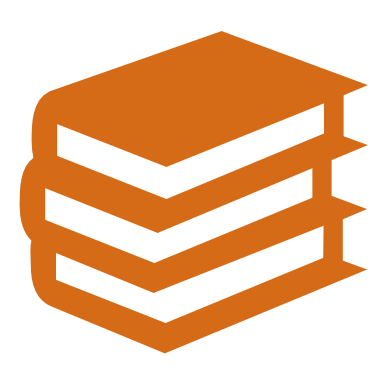 HR Department Homework
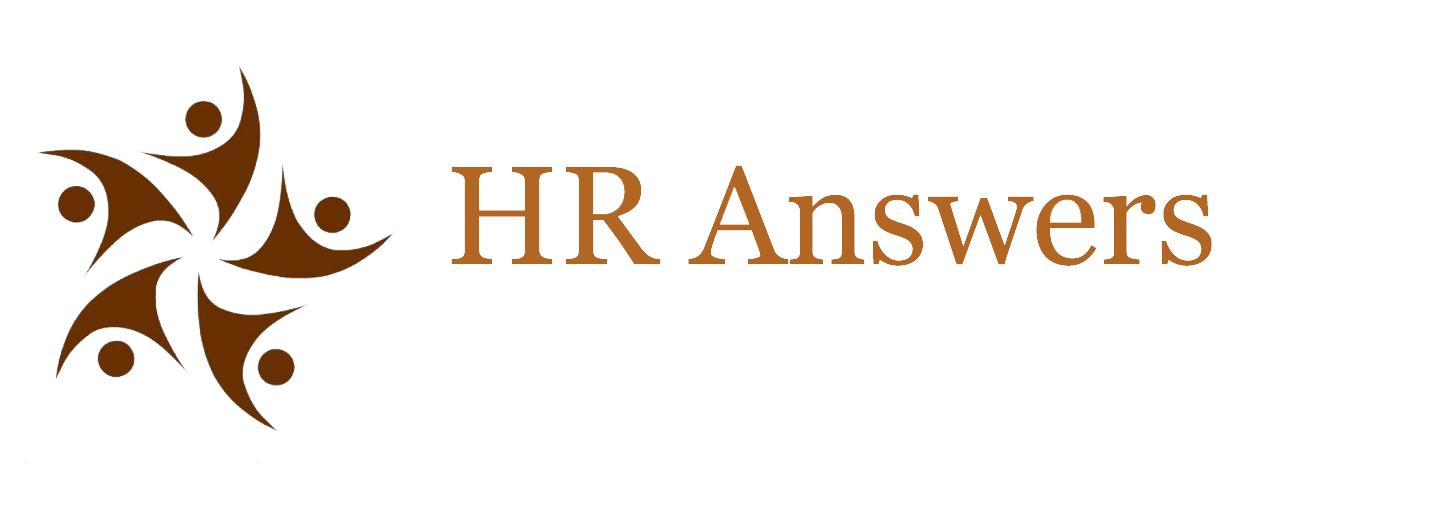 © 2024 HR Answers LLC
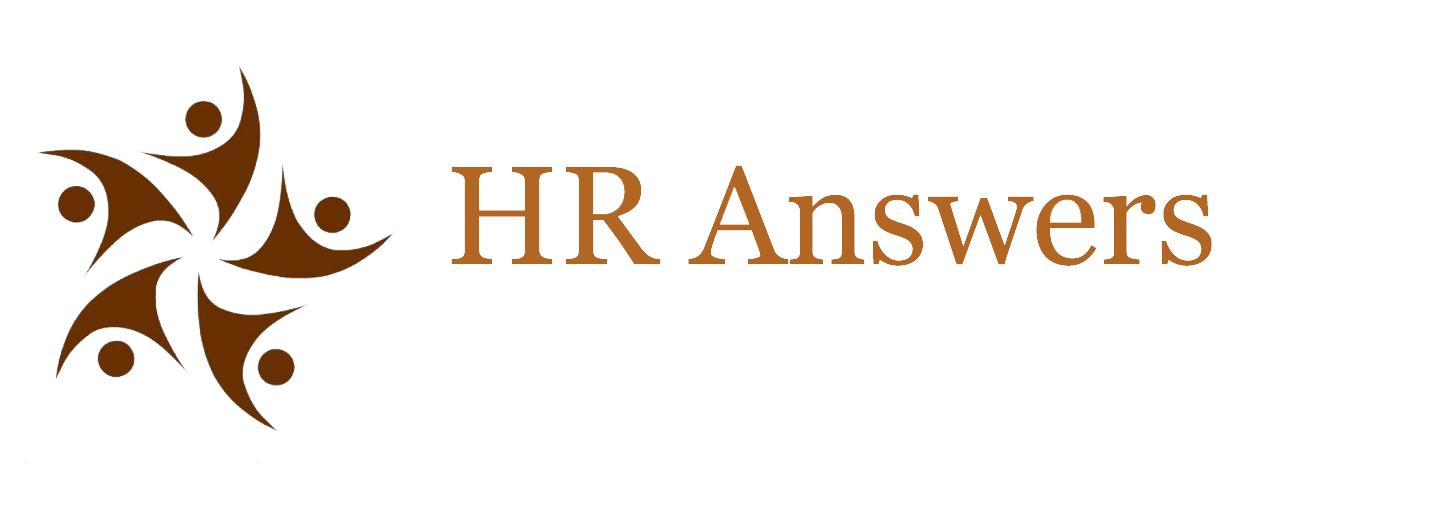 HR Department Homework
Review opportunities to connect through: 
Individual Feedback (surveys, interviews, informal sharing, etc.)
Mentorship 
Social Interaction and Fun
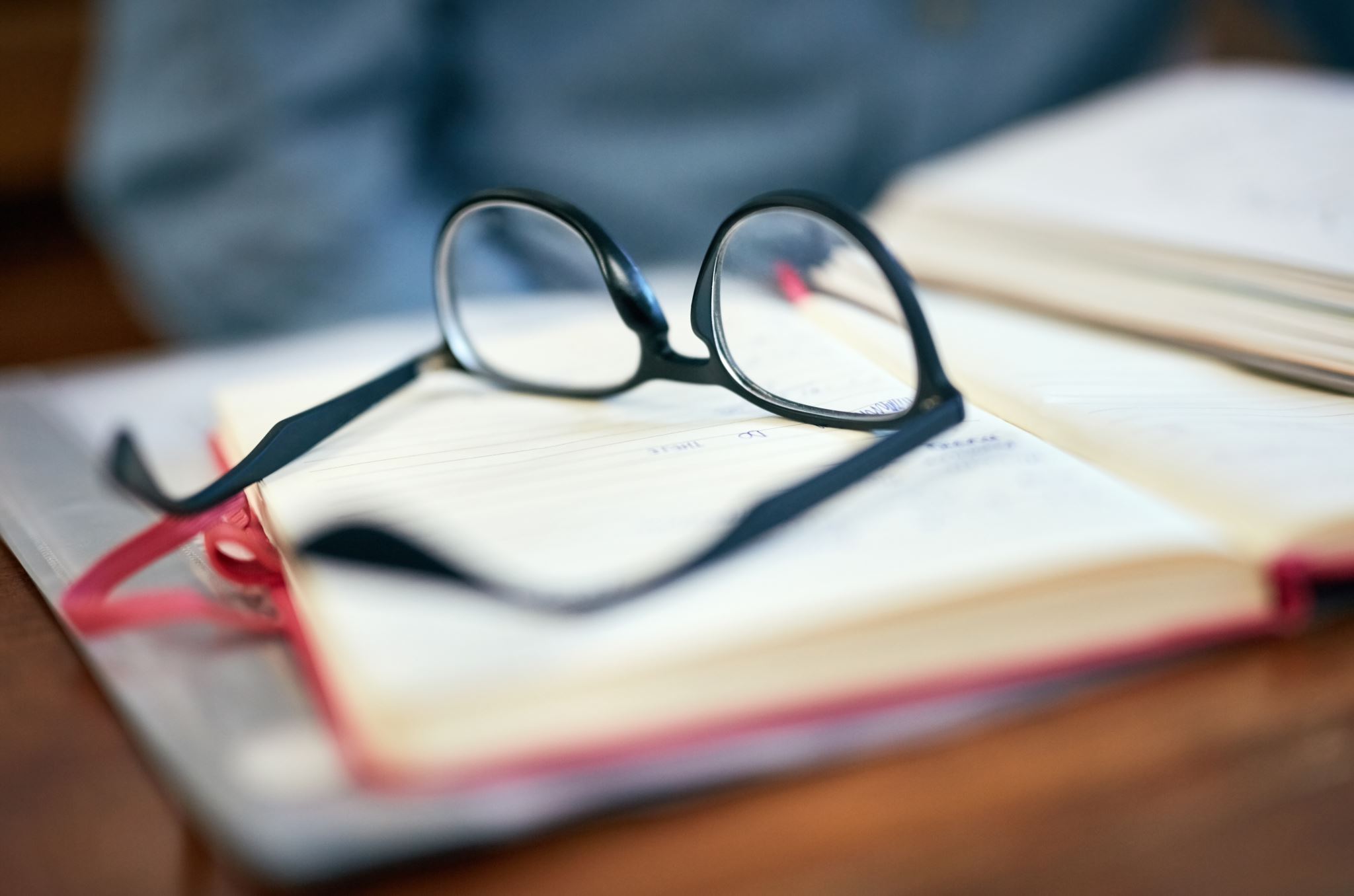 © 2024 HR Answers LLC
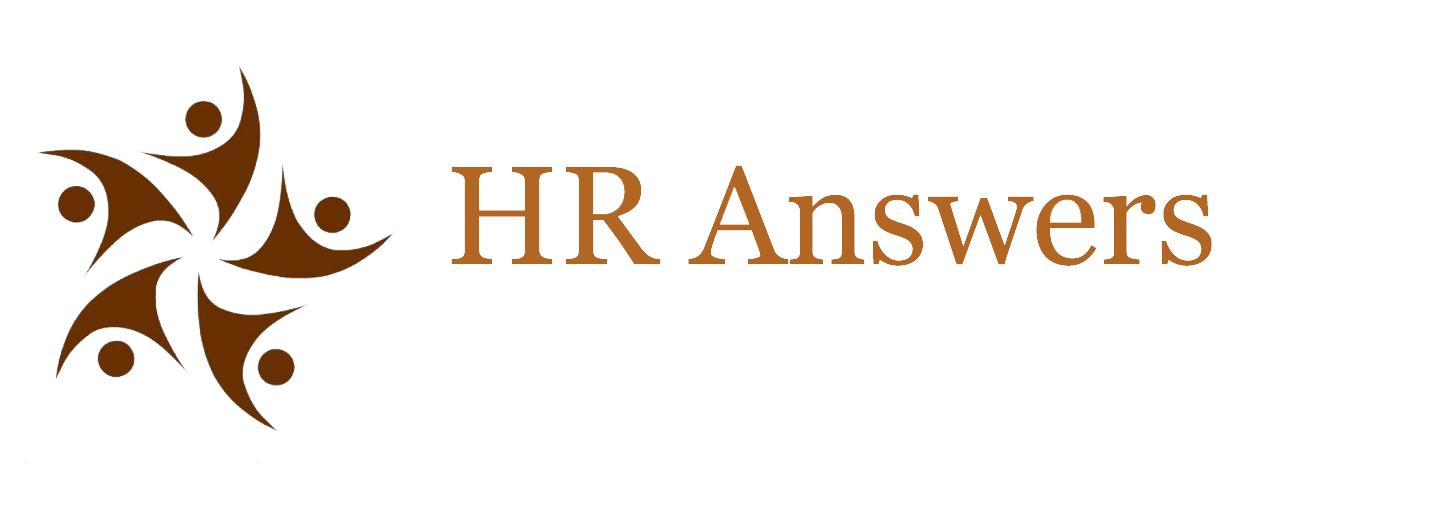 HR Department Homework
Job Description Revision: 
Required ability: Establish and maintain effective working relationships with team members and other stakeholders.
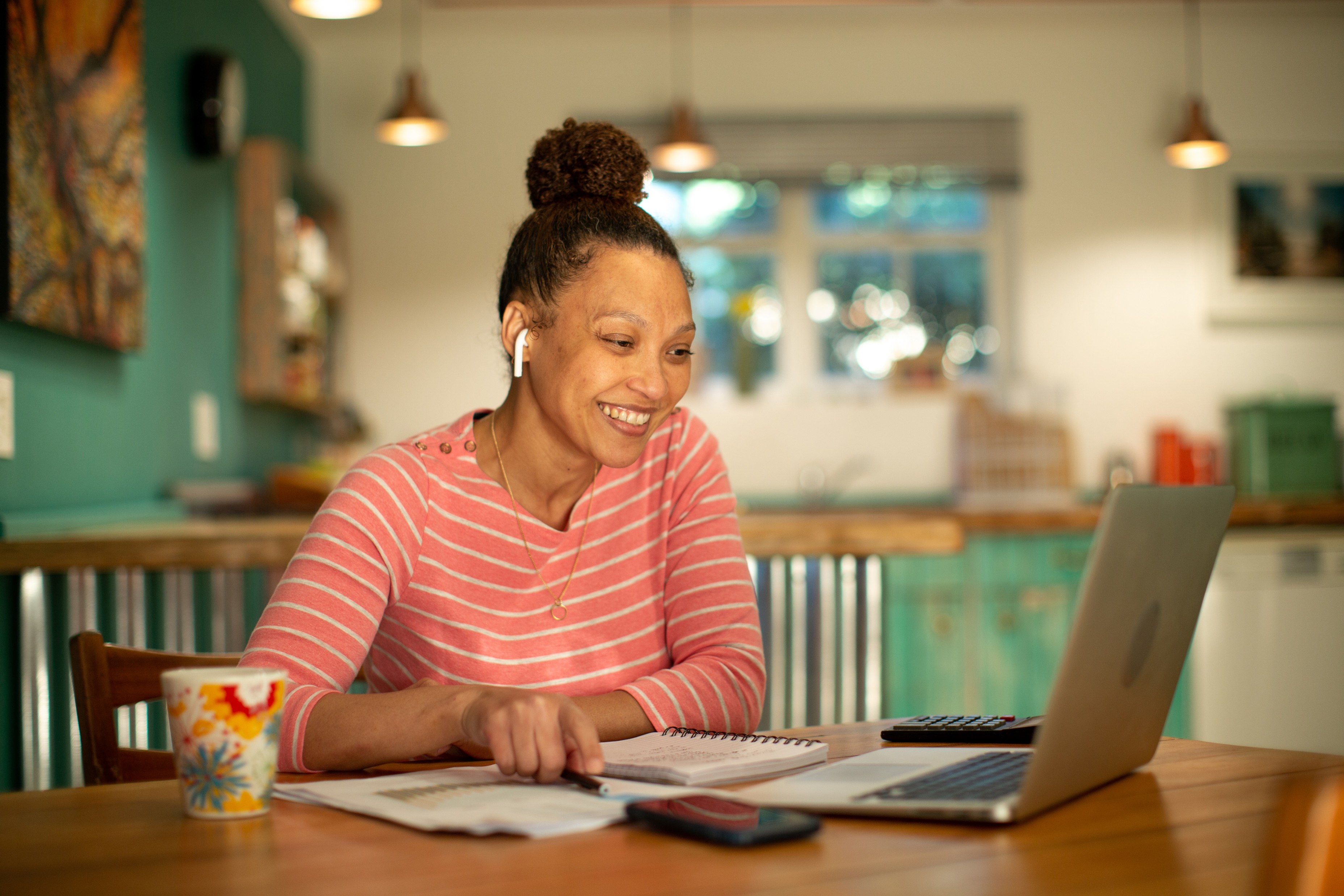 © 2024 HR Answers LLC
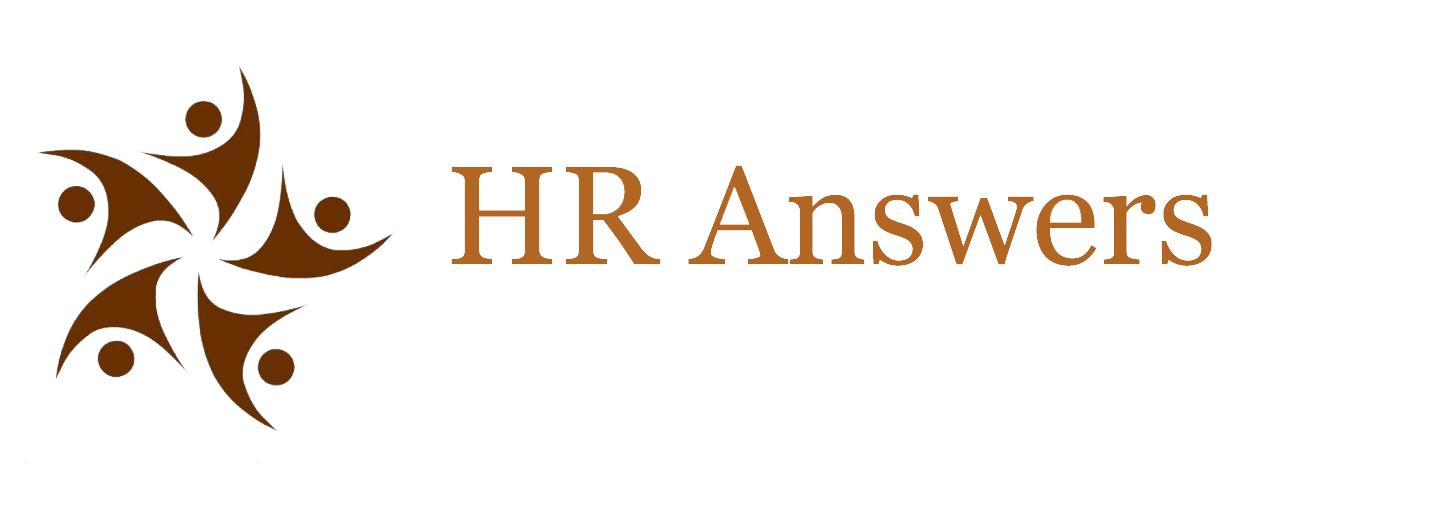 HR Department Homework
Review Policies & Procedures: 
Performance Evaluations. 
Employee Growth & Development. 
Code of Conduct. 
Non-Discrimination/Non-Harassment
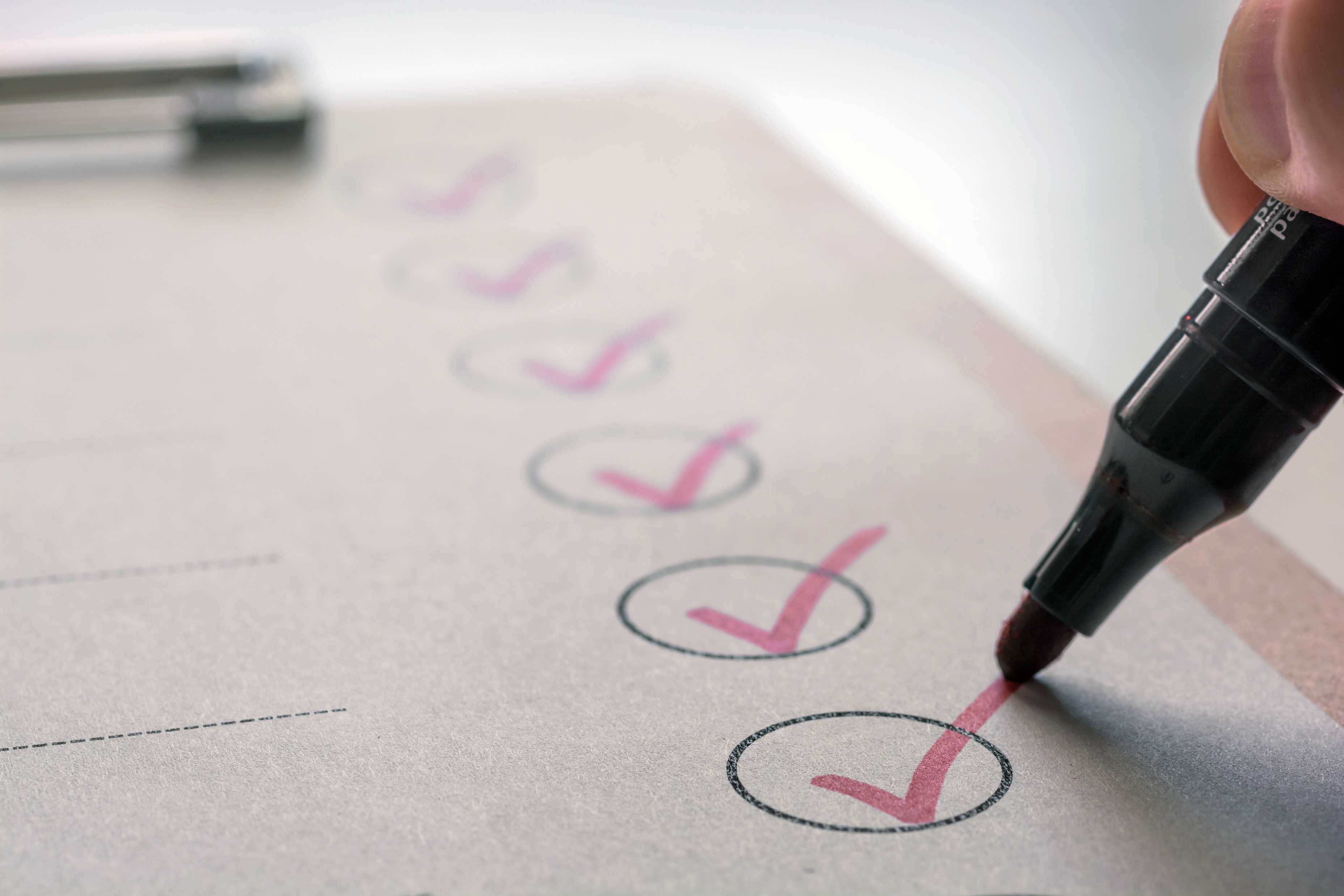 © 2024 HR Answers LLC
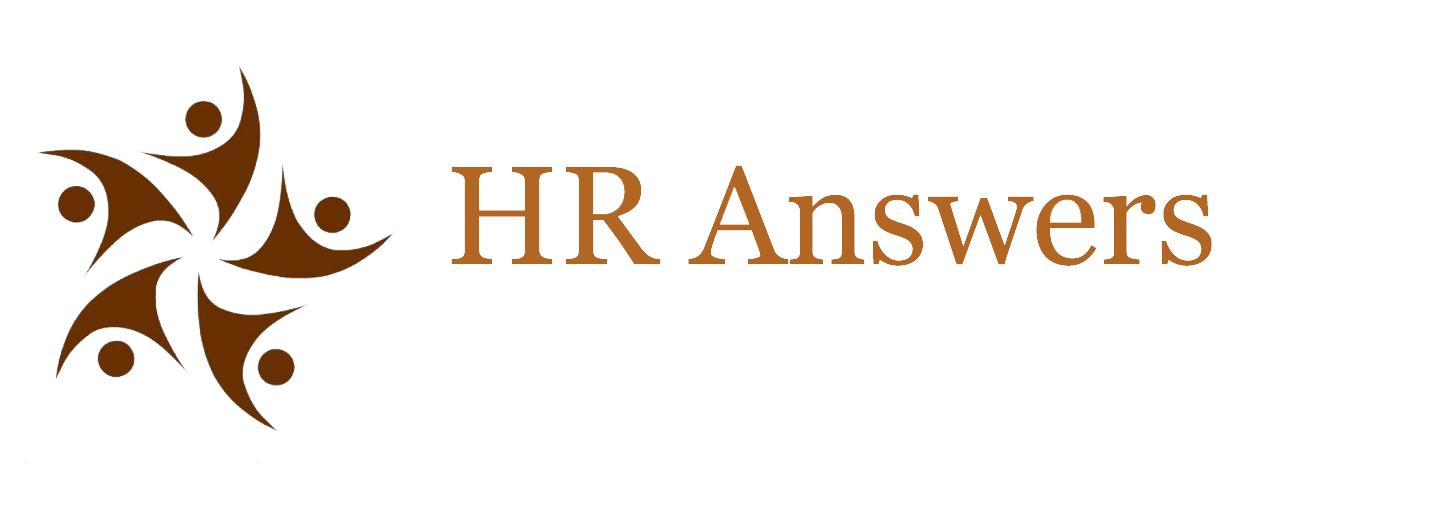 HR Department Homework
Provide Training to Normalize Concepts : 
Non-Discrimination/Non-Harassment 
Instincts Based Leadership 
Emotional Intelligence at Work
Workplace Essentials: Critical Communication, Collaboration & Conflict Resolution Skills
4 Keys to Being a Great Team Member 
Navigating Stress & Negativity at Work
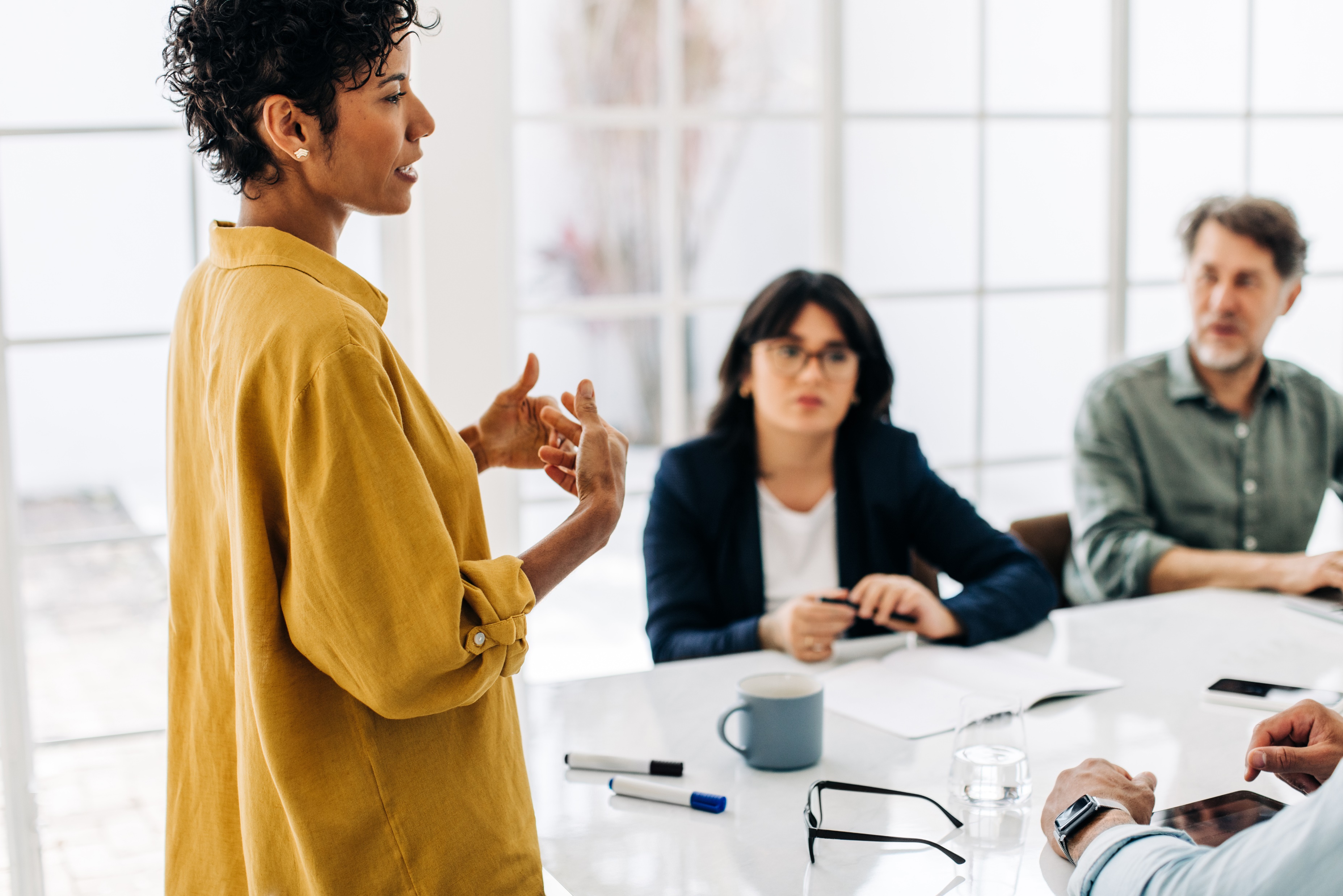 © 2024 HR Answers LLC
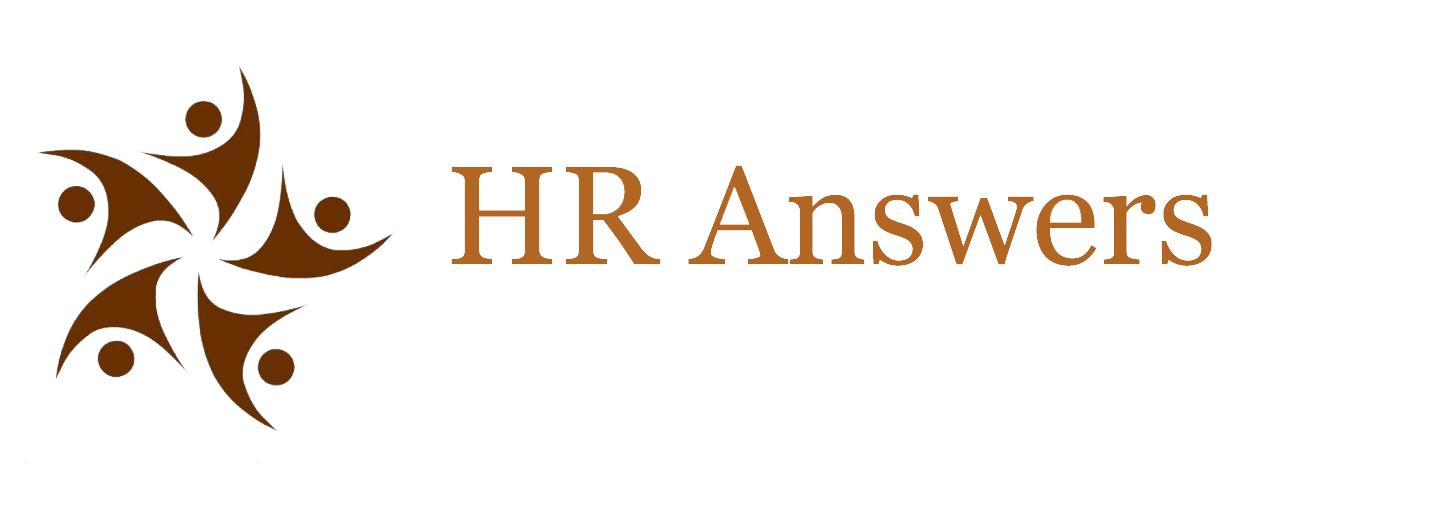 HR Department Homework
The workplace is about doing. Connect via How People Get things Done: 
Incorporate the use of assessments at the time of hire (Kolbe A) and throughout employment
Help People Open Up and Share: 
Integrate assessments on-going, especially as teams change (Kolbe, Strengths Finder, DISC, etc.
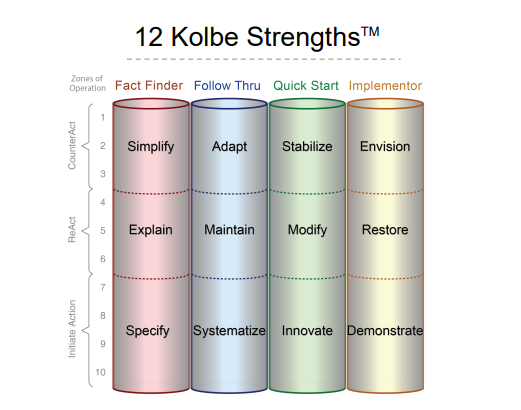 © 2024 HR Answers LLC
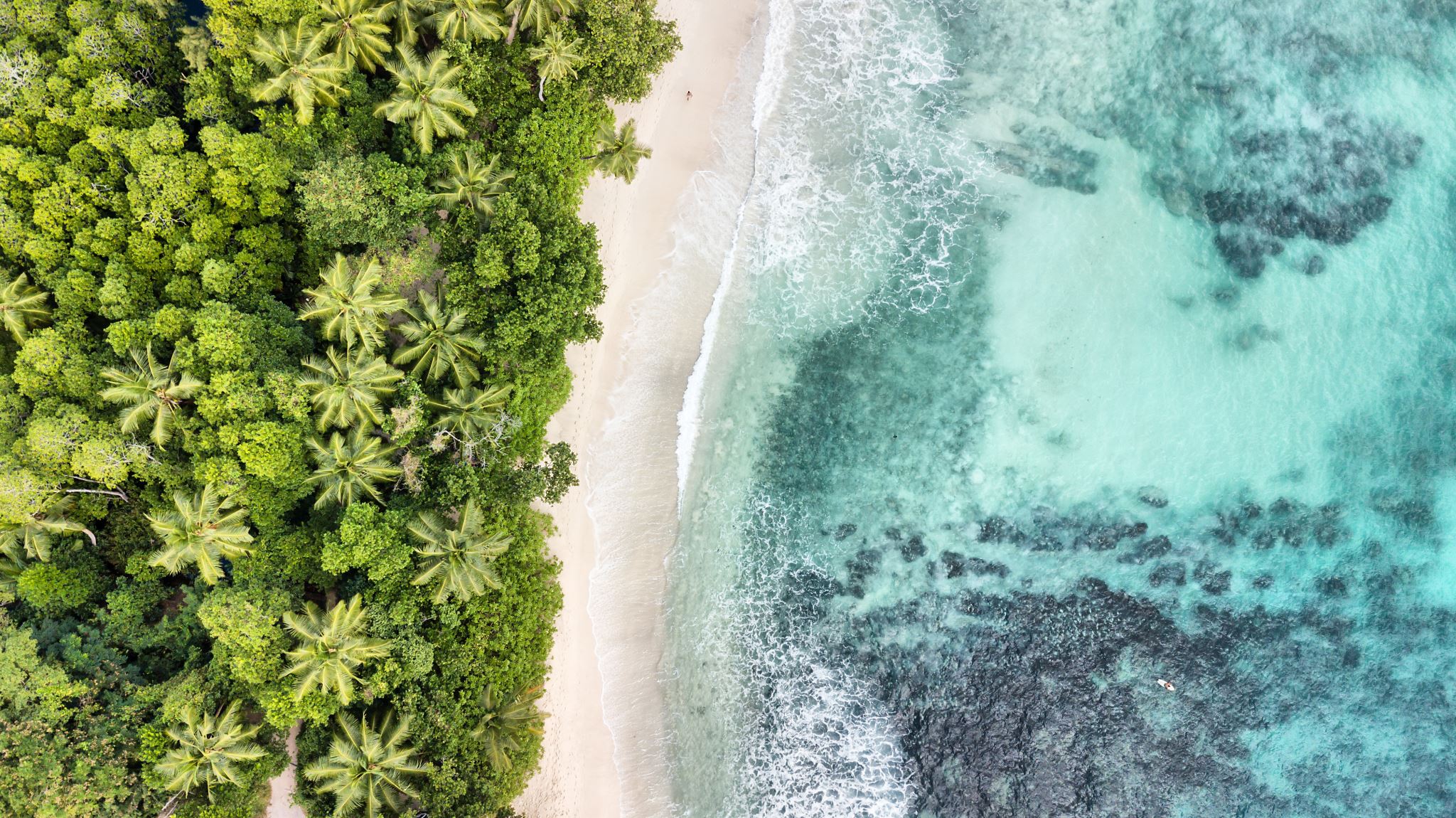 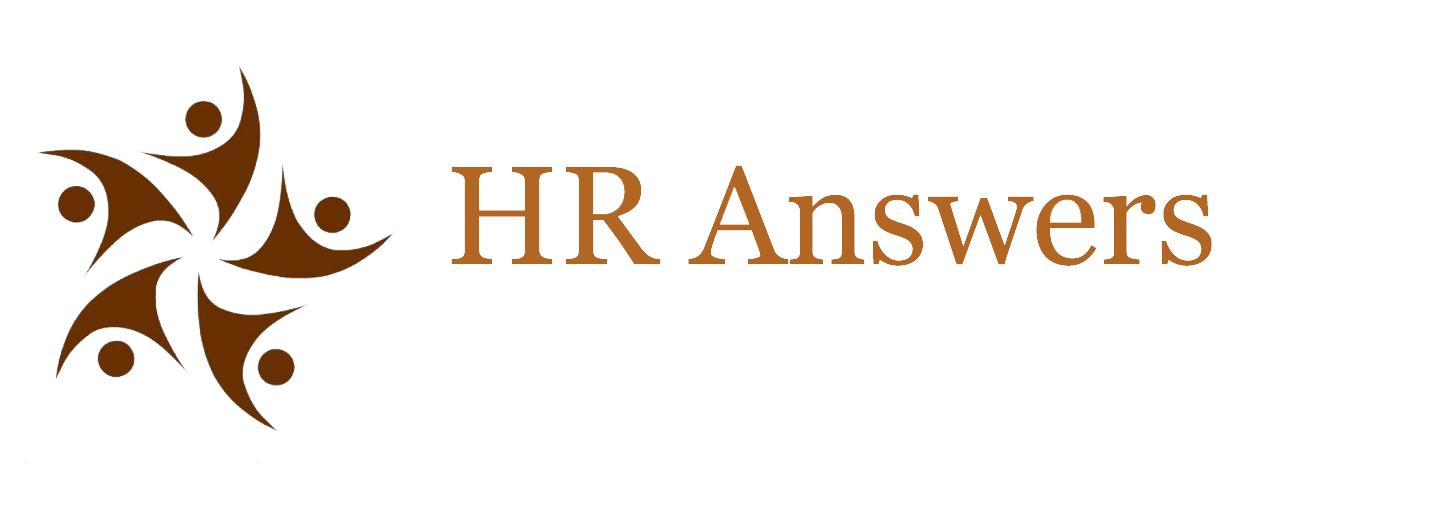 UBUNTU
I am because we are
© 2024 HR Answers LLC
[Speaker Notes: Connection at work is about something much, much bigger than each of us or one of us. 

So, to end our time today, I want to share a bit about Ubuntu. 

Ubuntu is an African philosophy that emphasizes the importance of community and shared humanity over individualism. 

At WORK: 
I am because my team is. 
We are because our clients are. 
We are because our community is. 


The word Ubuntu comes from the Nguni (isiZulu) aphorism Umuntu Ngumuntu Ngabantu, which translates to "a person is a person because of or through others". 

Ubuntu can be described as a humanism that values proper behavior towards others and nature, and the capacity to express compassion, dignity, reciprocity, and mutuality. 

It's often seen as a counterweight to the culture of individualism in the modern world.]
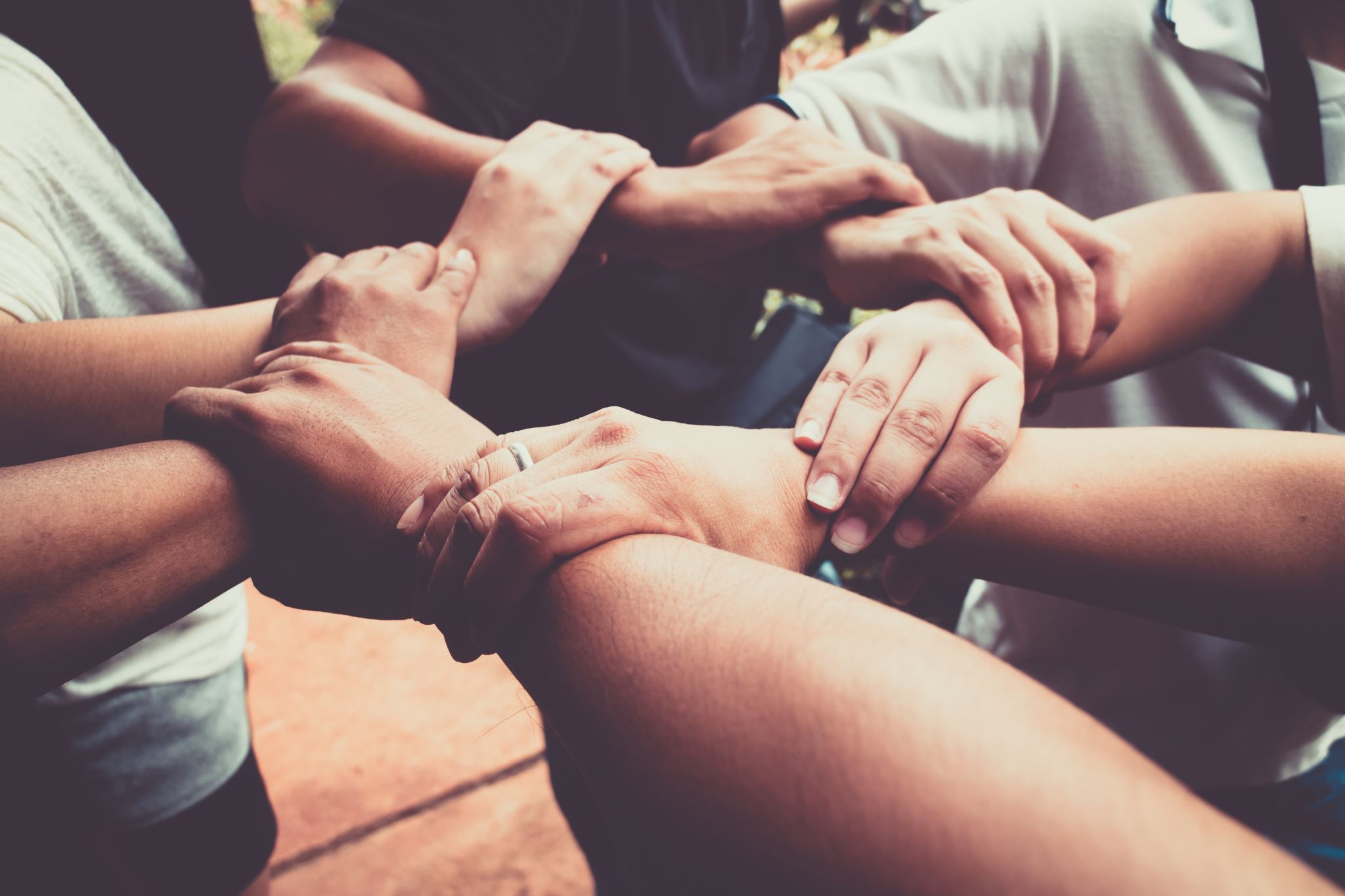 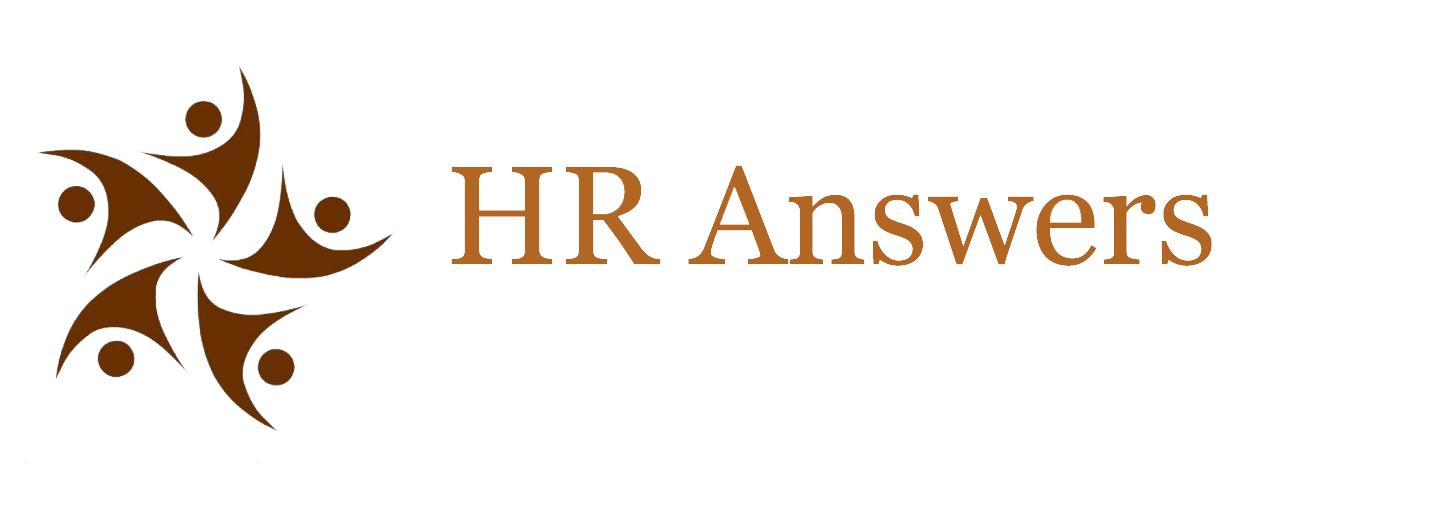 Ubuntu at Work:
I am because my team is. 
We are because our clients are. 
We are because our community is. 
We are cocreators. 
We are interdependent.
© 2024 HR Answers LLC
[Speaker Notes: Learning and growing through Ubuntu – BBC 

https://youtu.be/7UojwMiRpNM?si=nEnRaCr7D4Yuxnla 

Responsibility to our communities, the vulnerable, and the world around us. 

We are cocreators of the world. We are interdependent. 

Individuality (free to be self) and Individualism (self-referencial, about me me me all of the time) 

The workplace community moderates Individuality versus Individualism]
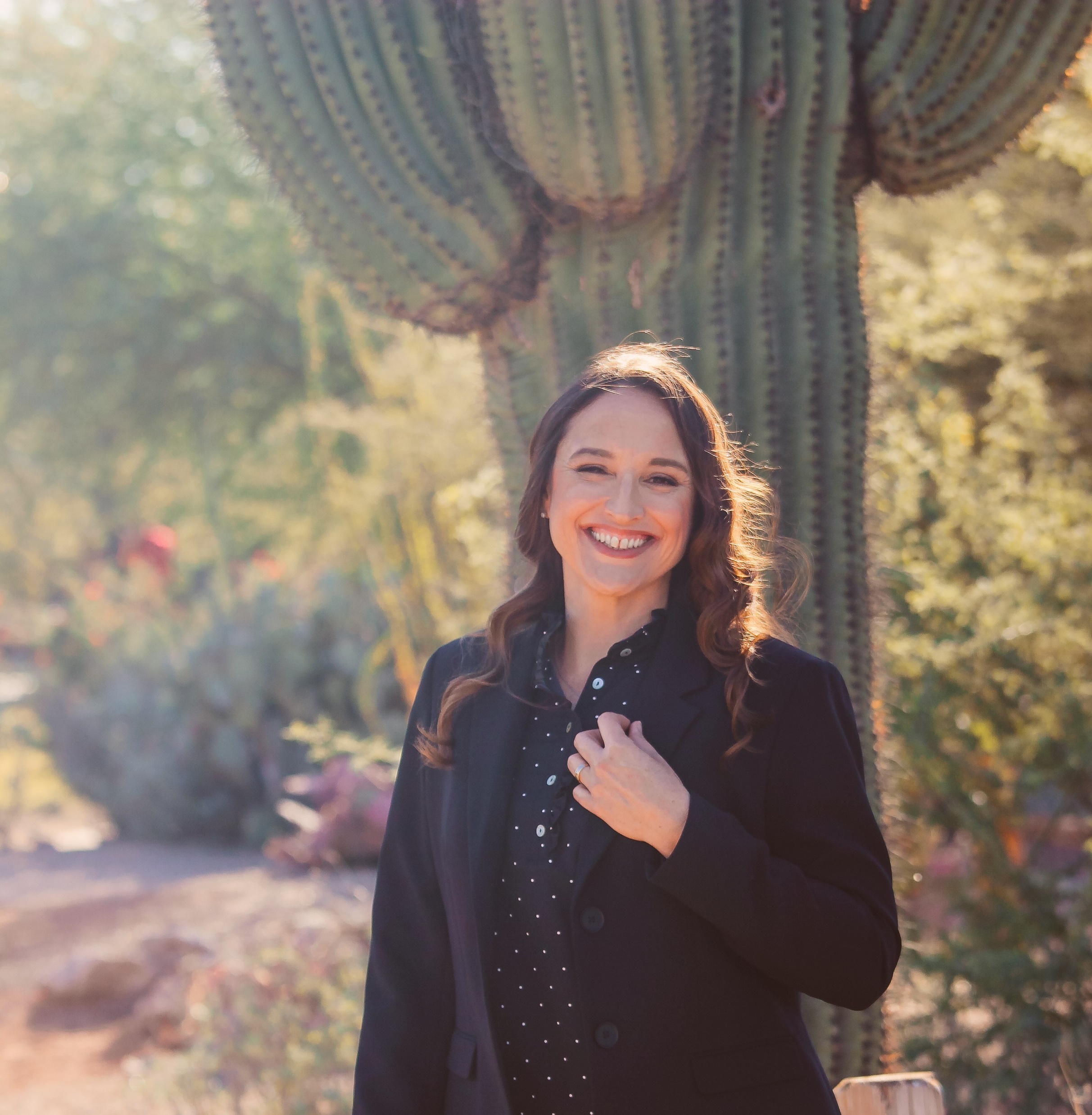 There is more to cover. Let’s Keep The Conversation Going.
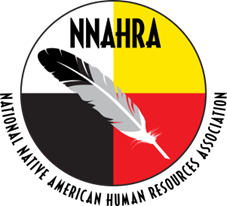 Reach out to your facilitator: Niki Ramirez, MBA/PHRFounder & Principal Consultantcall: (602) 715-1300email: nramirez@hranswers.org
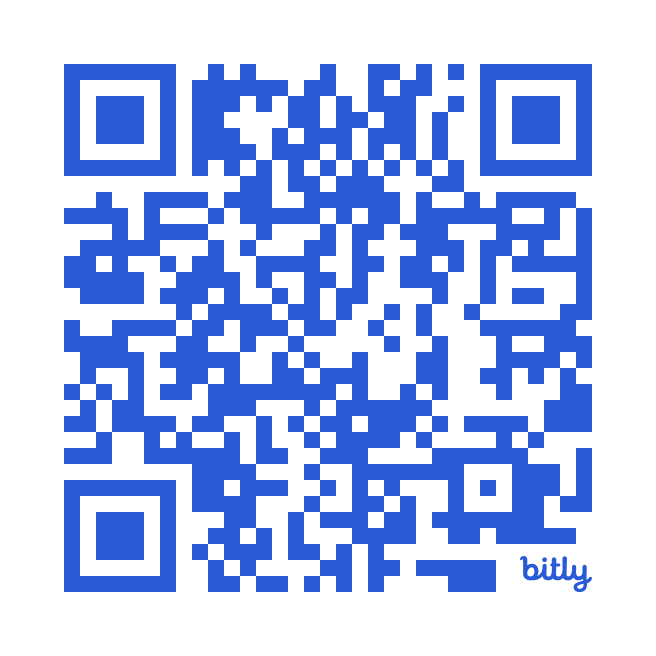 © 2024 HR Answers LLC
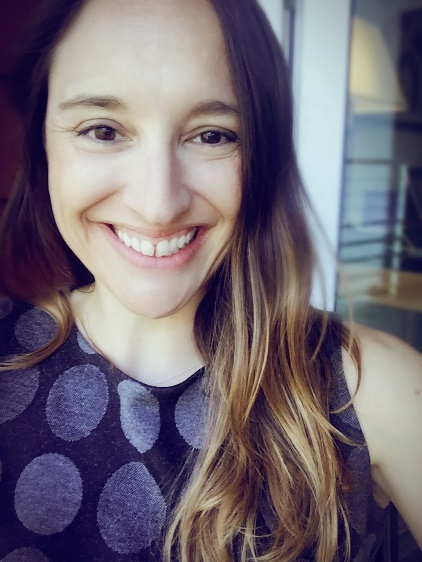 Your Facilitator: Niki Ramirez, MBA/PHR/SHRM-CP/THRP
I’m a certified human resources consultant and the founder of HRAnswers.org. We focus on providing practical, impactful HR consultation to business leaders and HR professionals so that they can relax and focus on their goals. 
We believe that professional human resources support isn’t only for big companies with huge budgets. HR support is something that every size business deserves! We’ve taken everything that we’ve learned in big-Company HR and design a process to help small businesses create HR programs that align with their business goals and organizational culture, to yield maximum results. 
Our goal is to help our clients reduce business risk and dramatically improve the employee experience. Clients trust my expert team and I to work on a variety of complex HR projects like employee handbooks, job descriptions, performance plans, and sticky hiring and termination situations.
© 2024 HR Answers LLC